© 2018 Pearson Education Ltd.
The Molecules of Life
All living things are made up of four classes of large biological molecules: carbohydrates碳水化合物, lipids脂類, proteins, and nucleic acids核酸
Macromolecules大分子are large molecules and are complex
Large biological molecules have unique properties that arise from the orderly arrangement of their atoms
© 2018 Pearson Education Ltd.
Figure 5.1a
Why is the structure of a protein important for its function?
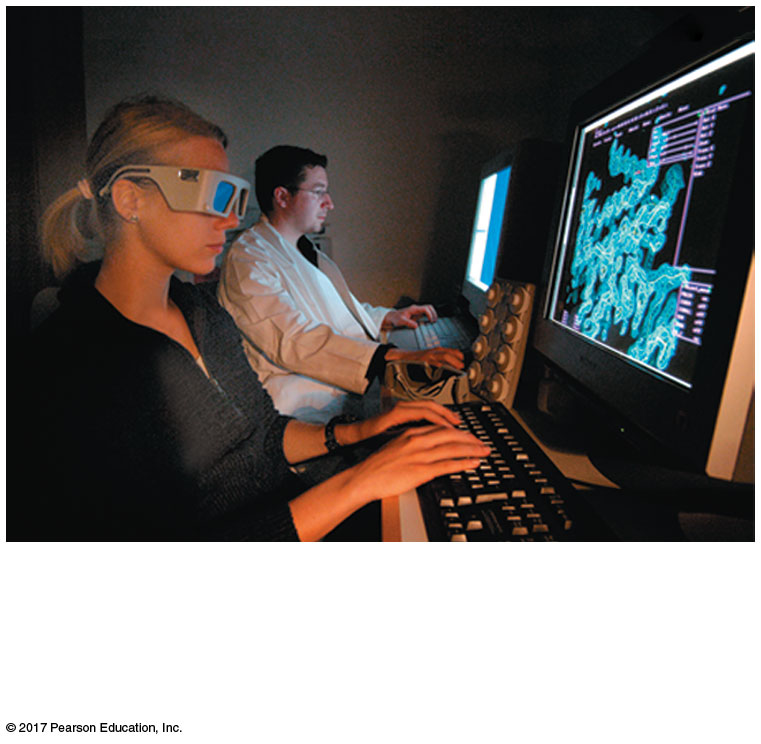 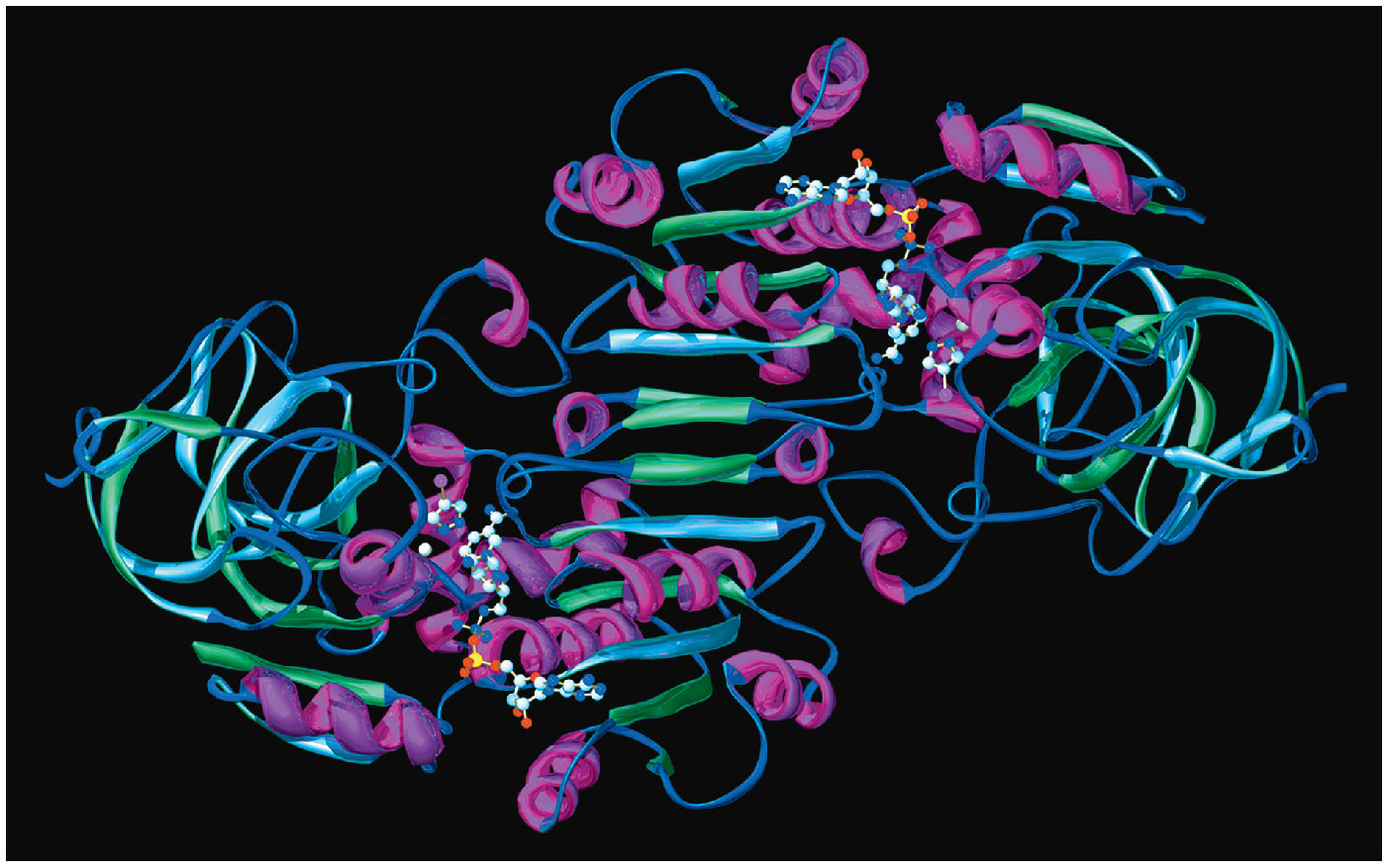 The scientist in the foreground is using
3-D glasses to help her visualize the
structure of the protein displayed on her
screen.
[Speaker Notes: Figure 5.1a Why is the structure of a protein important for its function? (part 1: 3-D glasses)]
Concept 5.1: Macromolecules are polymers, built from monomers
A polymer聚合物is a long molecule consisting of many similar building blocks 
The repeating units that serve as building blocks are called monomers單體
Carbohydrates, proteins, and nucleic acids are polymers
© 2018 Pearson Education Ltd.
The Synthesis and Breakdown of Polymers
Enzymes are specialized macromolecules that speed up chemical reactions such as those that make or break down polymers
A dehydration reaction occurs when two monomers bond together through the loss of a water molecule
Polymers are disassembled to monomers by hydrolysis 水解, a reaction that is essentially the reverse of the dehydration reaction
© 2018 Pearson Education Ltd.
Figure 5.2
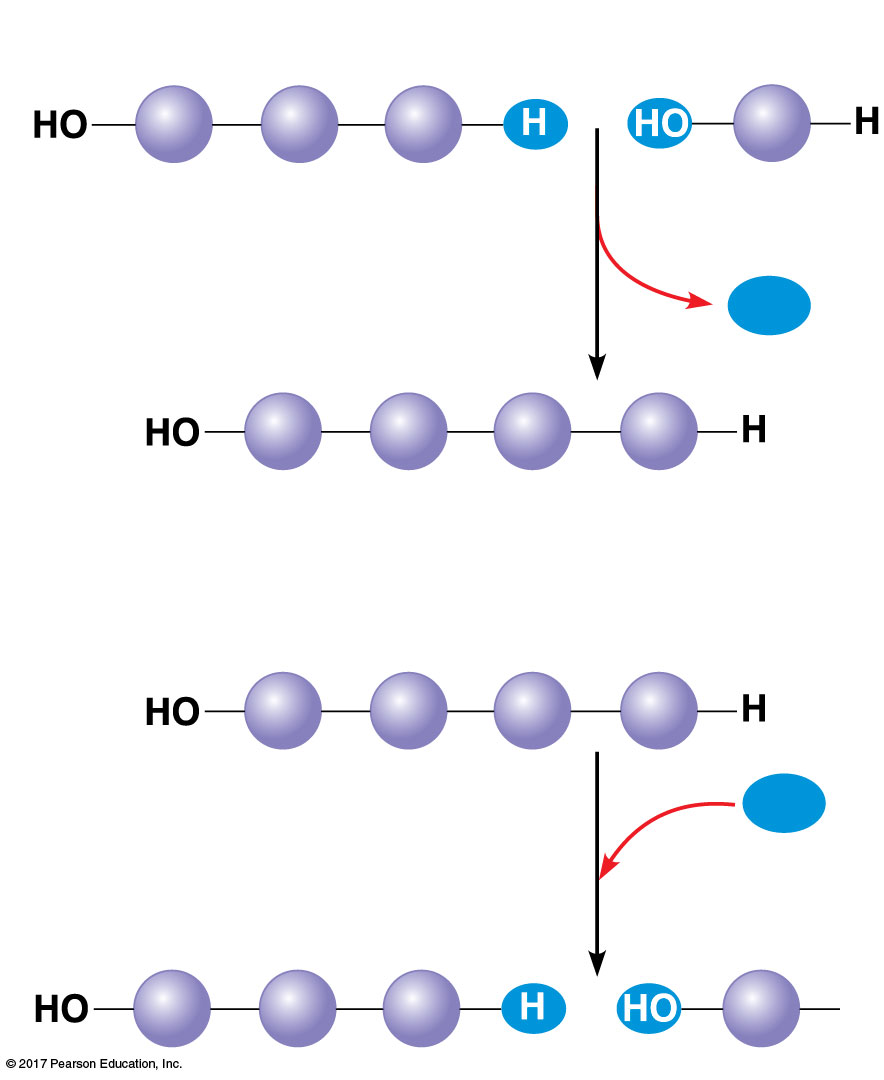 (a) Dehydration reaction: synthesizing a polymer
1
2
3
Short polymer
Unlinked
monomer
Dehydration removes a water
molecule, forming a new bond.
H2O
1
2
3
4
Longer polymer
(b) Hydrolysis: breaking down a polymer
1
2
3
4
H2O
Hydrolysis adds a water
molecule, breaking a bond.
H
1
2
3
[Speaker Notes: Figure 5.2 The synthesis and breakdown of polymers]
The Diversity of Polymers
A cell has thousands of different macromolecules 
Macromolecules vary among cells of an organism, vary more within a species, and vary even more between species
A huge variety of polymers can be built from a small set of monomers
© 2018 Pearson Education Ltd.
Concept 5.2: Carbohydrates serve as fuel and building material
Carbohydrates include sugars and the polymers of sugars
The simplest carbohydrates are monosaccharides單糖, or simple sugars
Carbohydrate macromolecules are polysaccharides多醣, polymers composed of many sugar building blocks
© 2018 Pearson Education Ltd.
Sugars
Monosaccharides have molecular formulas that are usually multiples of CH2O
Glucose葡萄糖(C6H12O6) is the most common monosaccharide
Monosaccharides are classified by 
The location of the carbonyl group (as aldose or ketose)
The number of carbons in the carbon skeleton
© 2018 Pearson Education Ltd.
Figure 5.3
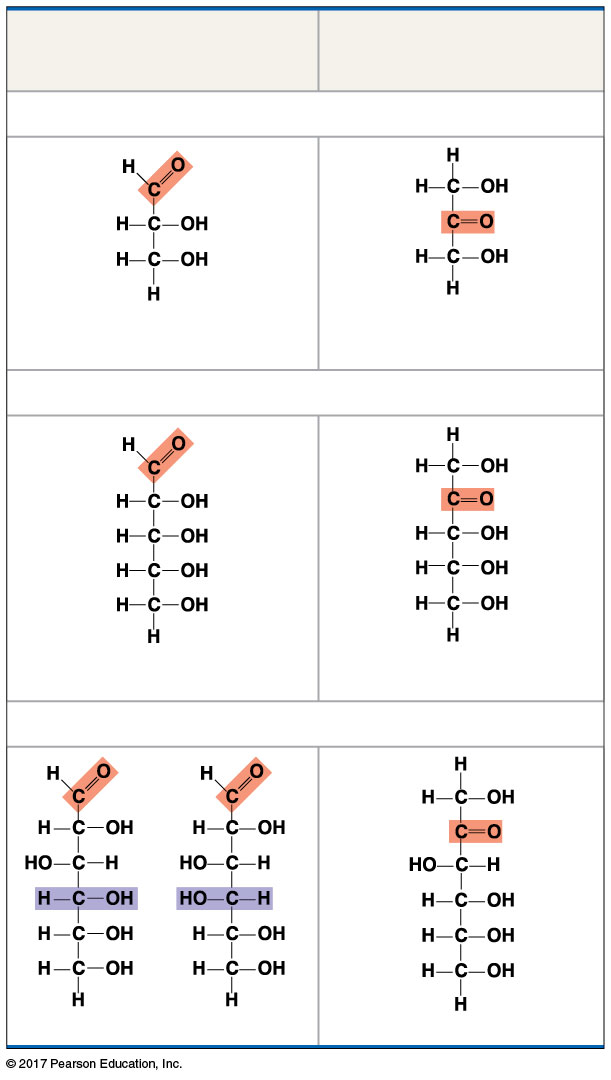 Aldoses
(Aldehyde Sugars)
Ketoses
(Ketone Sugars)
The structure of monosaccharides
Trioses: three-carbon sugars (C3H6O3)
Glyceraldehyde甘油醛
Dihydroxyacetone
Pentoses: five-carbon sugars (C5H10O5)
Ribose核糖
核酮糖
Hexoses: six-carbon sugars (C6H12O6)
Glucose   Galactose半乳糖
Fructose果糖
[Speaker Notes: Figure 5.3 The structure and classification of some monosaccharides]
Though often drawn as linear skeletons, in aqueous solutions many sugars form rings
Monosaccharides serve as a major fuel for cells and as raw material for building molecules
© 2018 Pearson Education Ltd.
Figure 5.4
Linear and ring forms of glucose
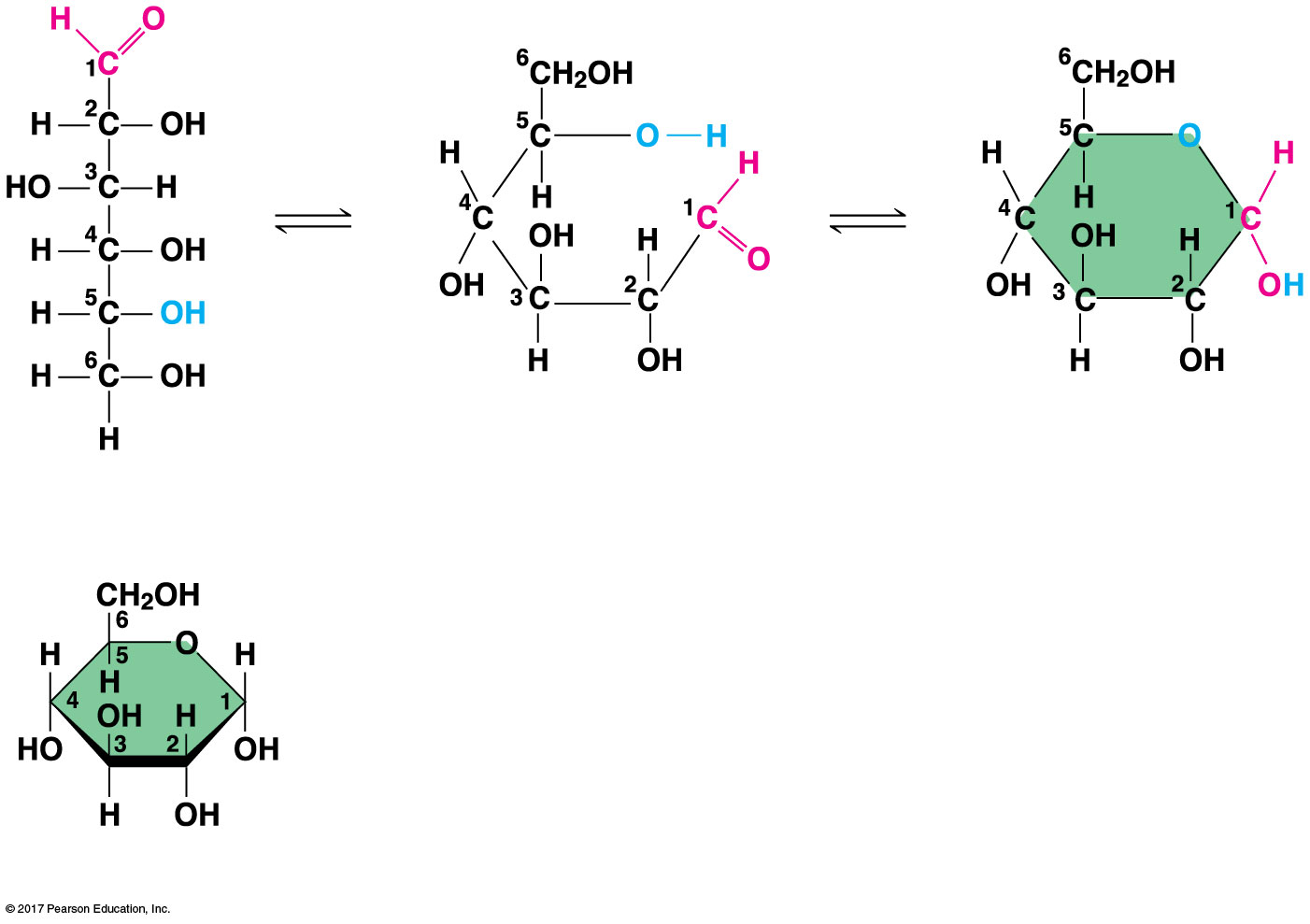 (a) Linear and ring forms
(b) Abbreviated ring structure
[Speaker Notes: Figure 5.4 Linear and ring forms of glucose]
A disaccharide雙糖is formed when a dehydration reaction joins two monosaccharides 
This covalent bond is called a glycosidic linkage糖苷键
© 2018 Pearson Education Ltd.
Figure 5.5
Disaccharide synthesis
(a) Dehydration reaction in the synthesis of maltose
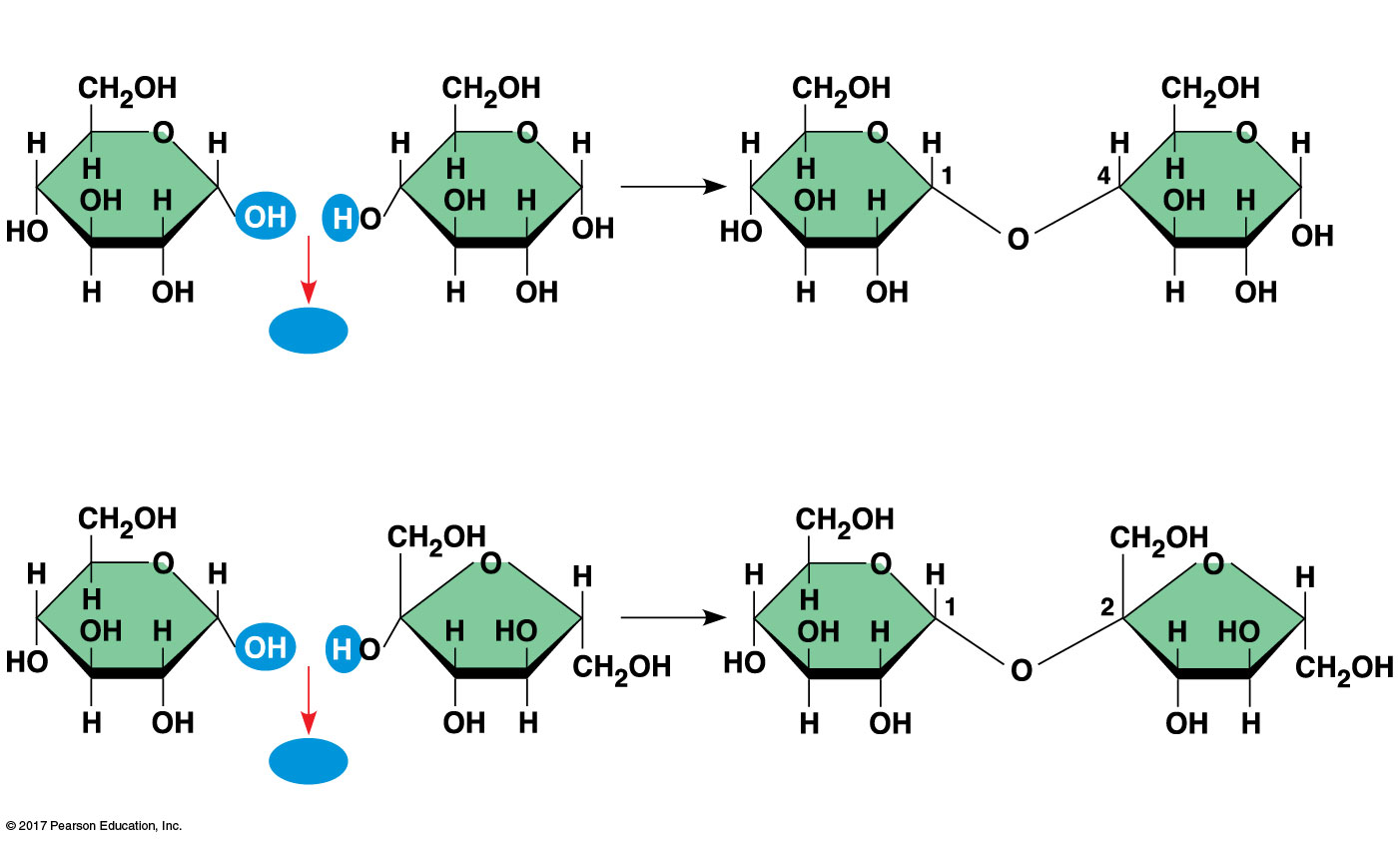 1–4
glycosidic
linkage
H2O
Glucose
Glucose
Maltose麥芽糖
(b) Dehydration reaction in the synthesis of sucrose
1–2
glycosidic
linkage
H2O
Glucose
Fructose
Sucrose
[Speaker Notes: Figure 5.5 Examples of disaccharide synthesis]
Polysaccharides
Polysaccharides多醣, the polymers of sugars, have storage and structural roles
The architecture and function of a polysaccharide are determined by its sugar monomers and the positions of its glycosidic linkages
© 2018 Pearson Education Ltd.
Storage Polysaccharides
Starch澱粉, a storage polysaccharide of plants, consists of glucose monomers
Plants store surplus starch as granules顆粒within chloroplasts and other plastids色素體
The simplest form of starch is amylose直鏈澱粉：用熱水溶解澱粉時，可以溶解的那部分澱粉，稱為直鏈澱粉
© 2018 Pearson Education Ltd.
Figure 5.6
Polysaccharides of plants and animals
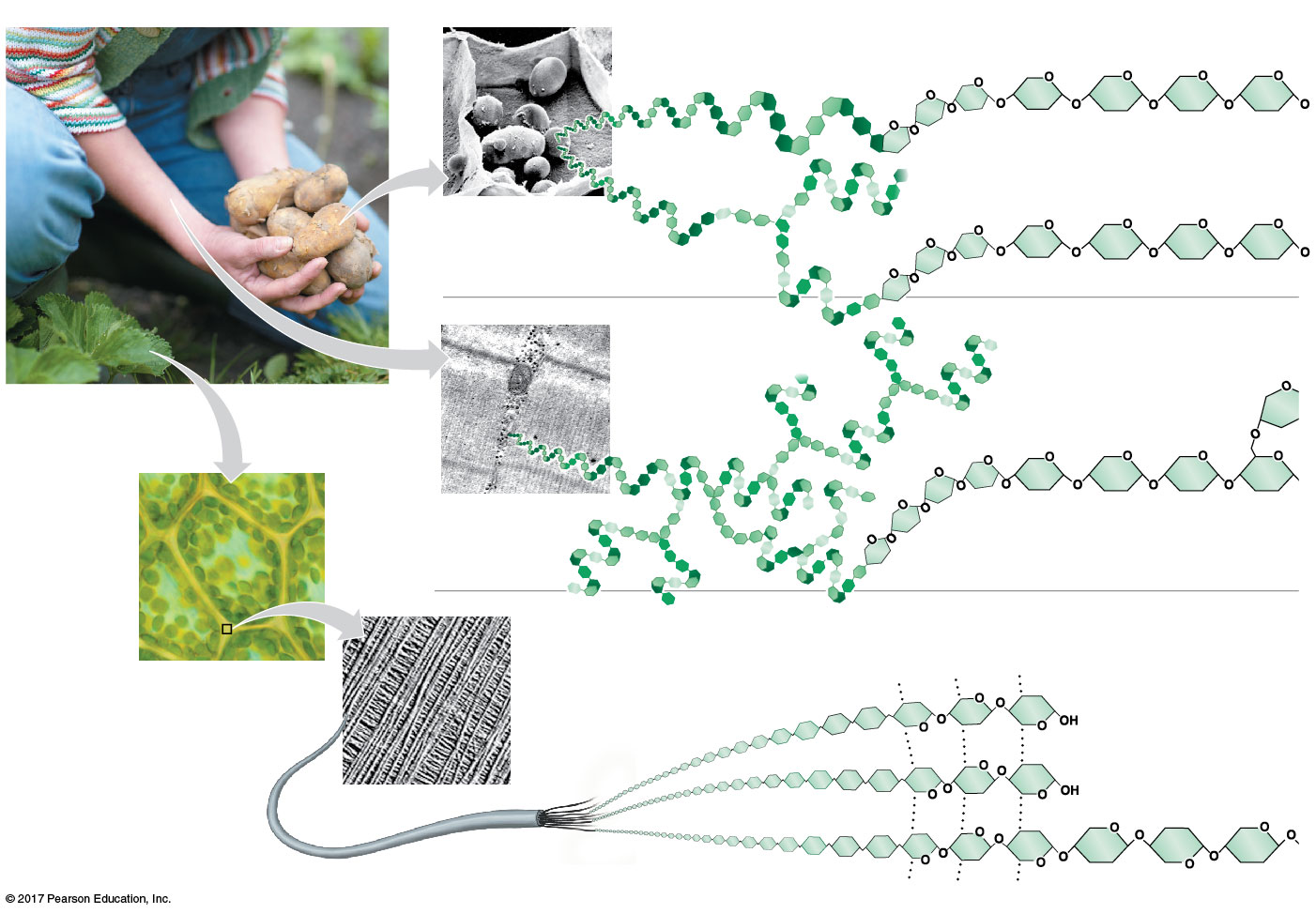 Storage structures (plastids)
containing starch granules
in a potato tuber cell
Amylose (unbranched)
Glucose
monomer
Amylopectin
(somewhat branched)
50 µm
(a) Starch
Muscle
tissue
Glycogen (extensively
branched)
Glycogen granules
stored in muscle
tissue
Cell
wall
1 µm
(b) Glycogen
Plant cell,
surrounded
by cell wall
Cellulose纖維素molecule
(unbranched)
Cellulose microfibrils
in a plant cell wall
10 µm
Hydrogen bonds
Microfibril
0.5 µm
(c) Cellulose
[Speaker Notes: Figure 5.6 Polysaccharides of plants and animals]
Glycogen肝糖is a storage polysaccharide in animals
Glycogen is stored mainly in liver and muscle cells
Hydrolysis of glycogen in these cells releases glucose when the demand for sugar increases
© 2018 Pearson Education Ltd.
Structural Polysaccharides
The polysaccharide cellulose纖維素is a major component of the tough wall of plant cells
Like starch, cellulose is a polymer of glucose, but the glycosidic linkages differ
The difference is based on two ring forms for glucose: alpha (α) and beta (β)
© 2018 Pearson Education Ltd.
Figure 5.7
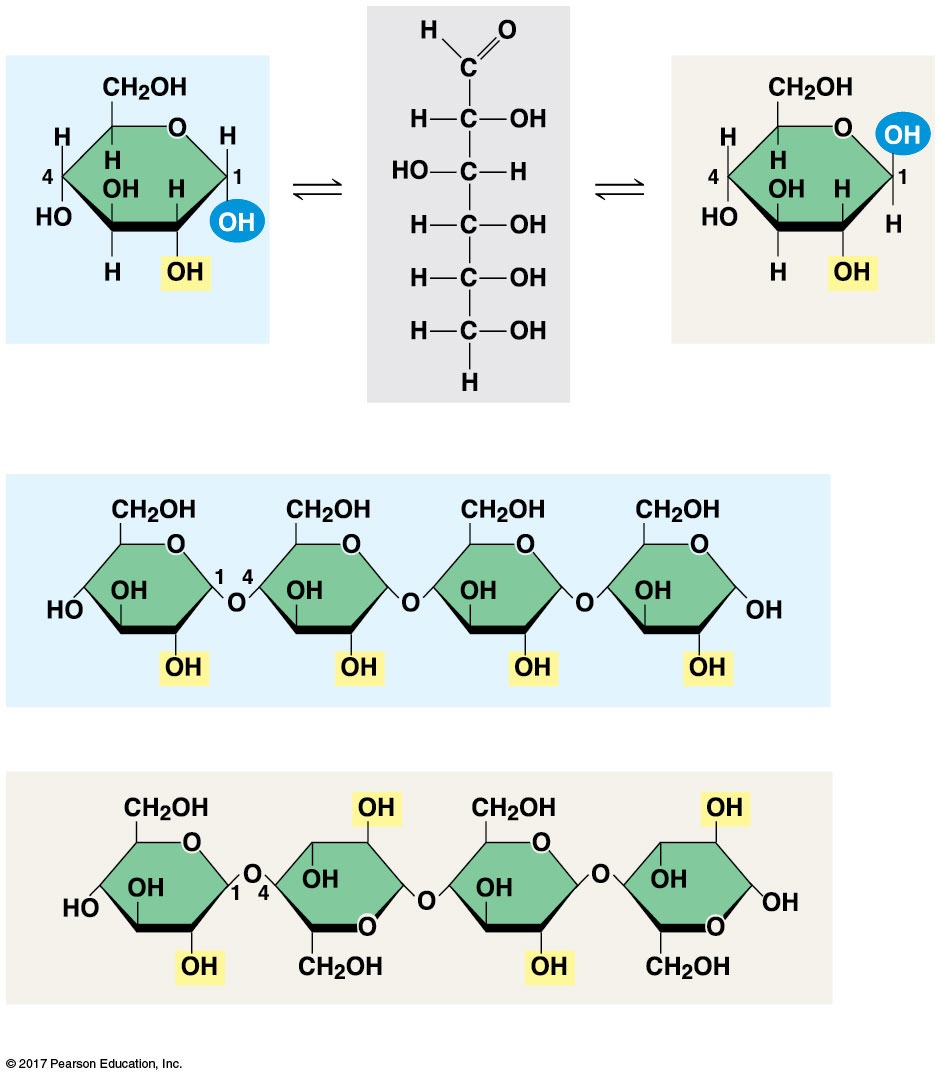 α Glucose
β Glucose
(a) α and β glucose ring structures
Starch and cellulose structures
(b) Starch: 1–4 linkage of α glucose monomers
(c) Cellulose: 1–4 linkage of β glucose monomers
[Speaker Notes: Figure 5.7 Starch and cellulose structures]
Starch (α configuration) is largely helical螺旋狀的
Cellulose molecules (β configuration) are straight and unbranched
Some hydroxyl groups on the monomers of cellulose can hydrogen-bond with hydroxyls of parallel cellulose molecules
© 2018 Pearson Education Ltd.
Enzymes that digest starch by hydrolyzing α linkages can’t hydrolyze β linkages in cellulose
The cellulose in human food passes through the digestive tract as “insoluble fiber”
Some microbes微生物use enzymes to digest cellulose
Many herbivores, from cows to termites, have symbiotic共生relationships with these microbes
© 2018 Pearson Education Ltd.
Chitin幾丁質, another structural polysaccharide, is found in the exoskeleton of arthropods節肢動物
Chitin also provides structural support for the cell walls of many fungi
© 2018 Pearson Education Ltd.
Figure 5.8
Chitin, a structural polysaccharide
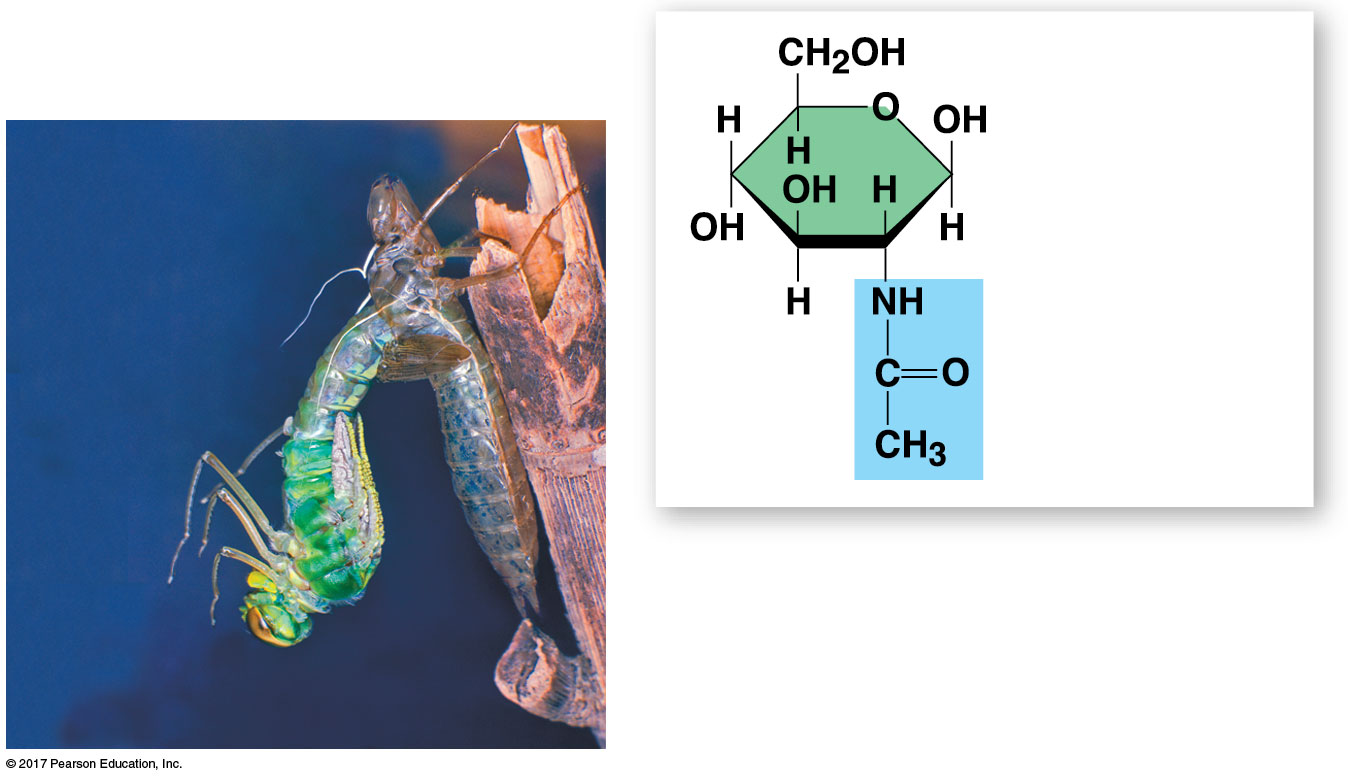 The structure
of the chitin
monomer
Chitin, embedded in proteins,
forms the exoskeleton of
arthropods.
[Speaker Notes: Figure 5.8 Chitin, a structural polysaccharide]
Concept 5.3: Lipids are a diverse group of hydrophobic molecules
Lipids脂類are the one class of large biological molecules that does not include true polymers
The unifying feature of lipids is that they mix poorly, if at all, with water 
Lipids consist mostly of hydrocarbon烴regions
The most biologically important lipids are fats, phospholipids, and steroids
© 2018 Pearson Education Ltd.
Fats
Fats are constructed from two types of smaller molecules: glycerol and fatty acids
Glycerol甘油  is a three-carbon alcohol with a hydroxyl group attached to each carbon
A fatty acid脂肪酸consists of a carboxyl羧基group attached to a long carbon skeleton
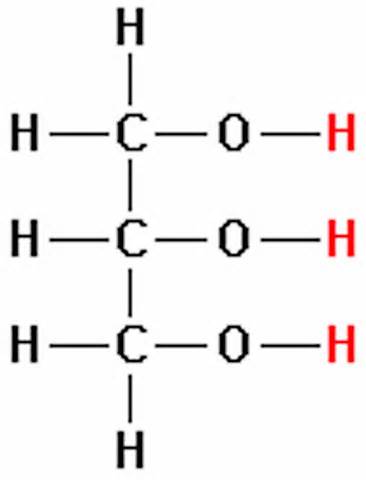 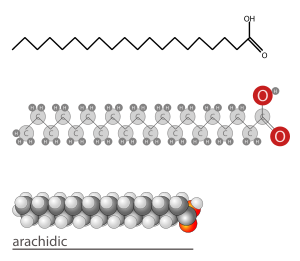 © 2018 Pearson Education Ltd.
Figure 5.9
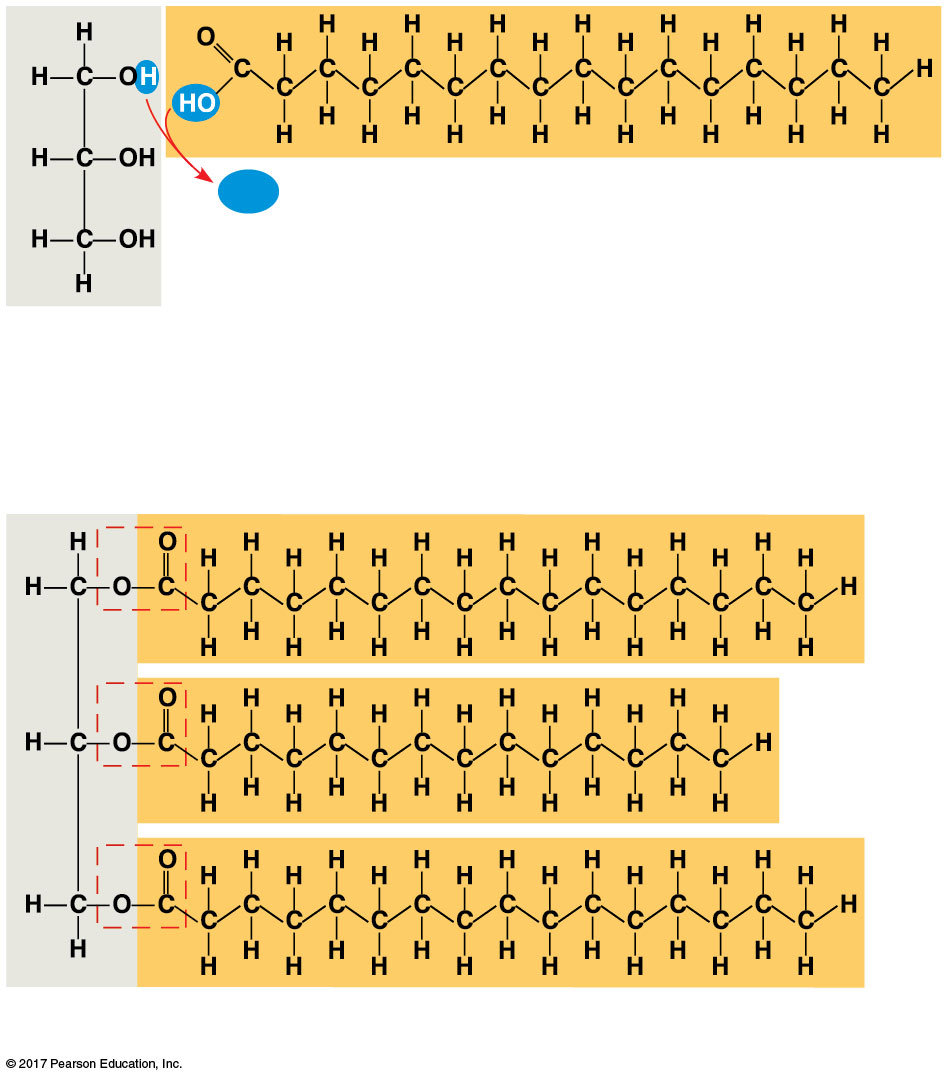 Fatty acid
(in this case, palmitic acid)
H2O
The synthesis and structure of a fat, or triacylglycerol
Glycerol
(a) One of three dehydration reactions in the synthesis of a fat
Ester酯linkage
(b) Fat molecule (triacylglycerol)
[Speaker Notes: Figure 5.9 The synthesis and structure of a fat, or triacylglycerol]
Fats separate from water because water molecules hydrogen-bond to each other and exclude the fats
In a fat, three fatty acids are joined to glycerolby an ester linkage, creating a triacylglycerol甘油三酸酯,or triglyceride
The fatty acids in a fat can be all the same or oftwo or three different kinds
© 2018 Pearson Education Ltd.
Fatty acids vary in length (number of carbons) and in the number and locations of double bonds
Saturated fatty acids have the maximum number of hydrogen atoms possible and no double bonds
Unsaturated fatty acids have one or more double bonds
© 2018 Pearson Education Ltd.
Figure 5.10
Saturated and unsaturated fats and fatty acids
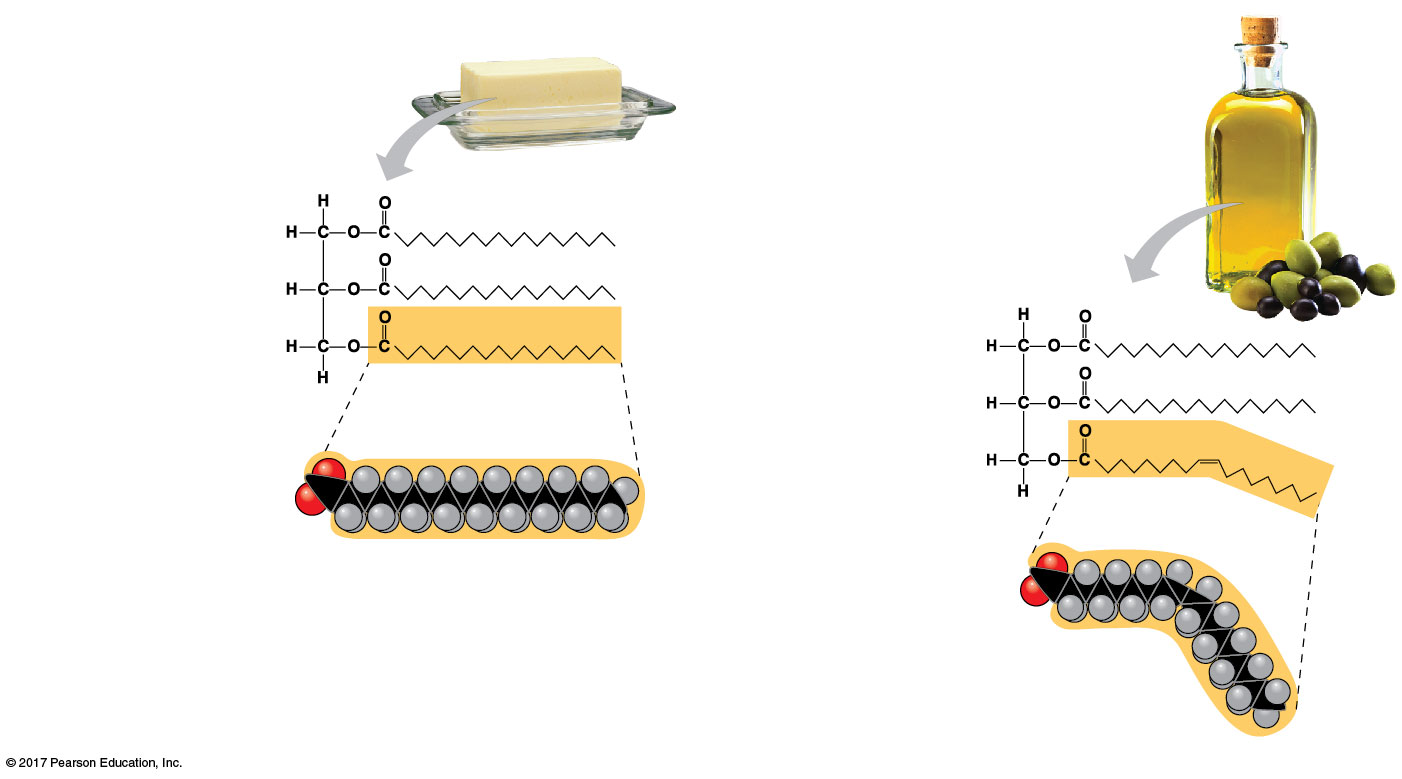 (a) Saturated fat
(b) Unsaturated fat
Structural formula
of a saturated fat
molecule
Structural formula
of an unsaturated
fat molecule
Space-filling model
of stearic acid, a
saturated fatty acid
Space-filling model
of oleic acid, an
unsaturated fatty
acid
Cis double bond
causes bending.
[Speaker Notes: Figure 5.10 Saturated and unsaturated fats and fatty acids]
Fats made from saturated fatty acids are called saturated fats and are solid at room temperature
Most animal fats are saturated
Fats made from unsaturated fatty acids are called unsaturated fats or oils and are liquid at room temperature
Plant fats and fish fats are usually unsaturated
© 2018 Pearson Education Ltd.
A diet rich in saturated fats may contribute to cardiovascular disease through plaque deposits 
Hydrogenation is the process of converting unsaturated fats to saturated fats by adding hydrogen
Hydrogenating vegetable oils also creates unsaturated fats with trans double bonds
These trans反 fats may contribute more than saturated fats to cardiovascular disease
© 2018 Pearson Education Ltd.
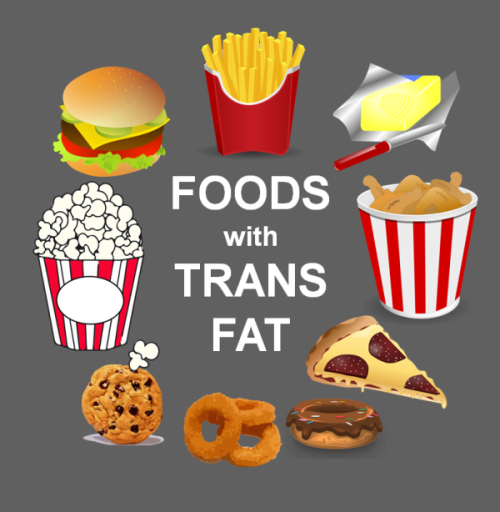 © 2018 Pearson Education Ltd.
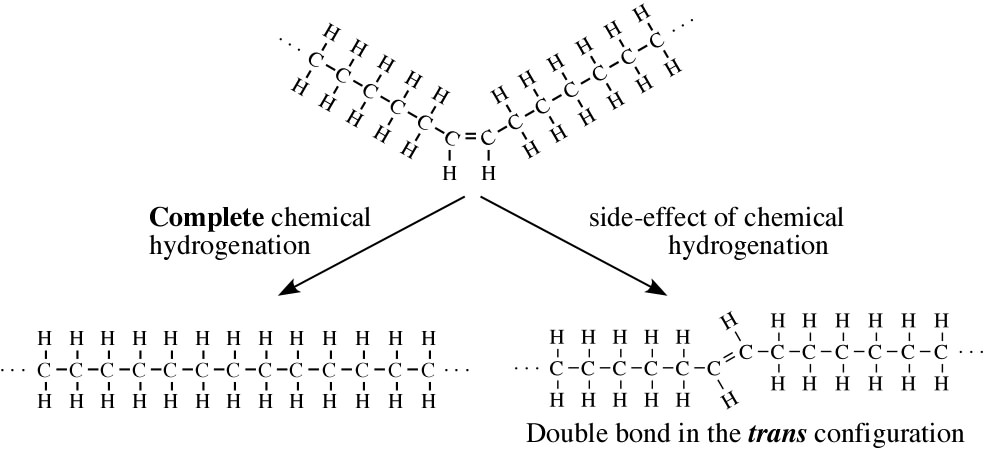 Both saturated fats and cis順-unsaturated fats are natural. 
We produce the necessary enzymes to metabolize these. However, there is no evidence that we produce the enzymes to metabolize trans-fatty acids.
© 2018 Pearson Education Ltd.
The major function of fats is energy storage
Humans and other mammals store their long-term food reserves in adipose脂肪cells
Adipose tissue also cushions vital organs and insulates the body
© 2018 Pearson Education Ltd.
Phospholipids
In a phospholipid磷脂, two fatty acids and a phosphate group are attached to glycerol 
The two fatty acid tails are hydrophobic, but the phosphate group and its attachments form a hydrophilic head
© 2018 Pearson Education Ltd.
Figure 5.11
The structure of a phospholipid
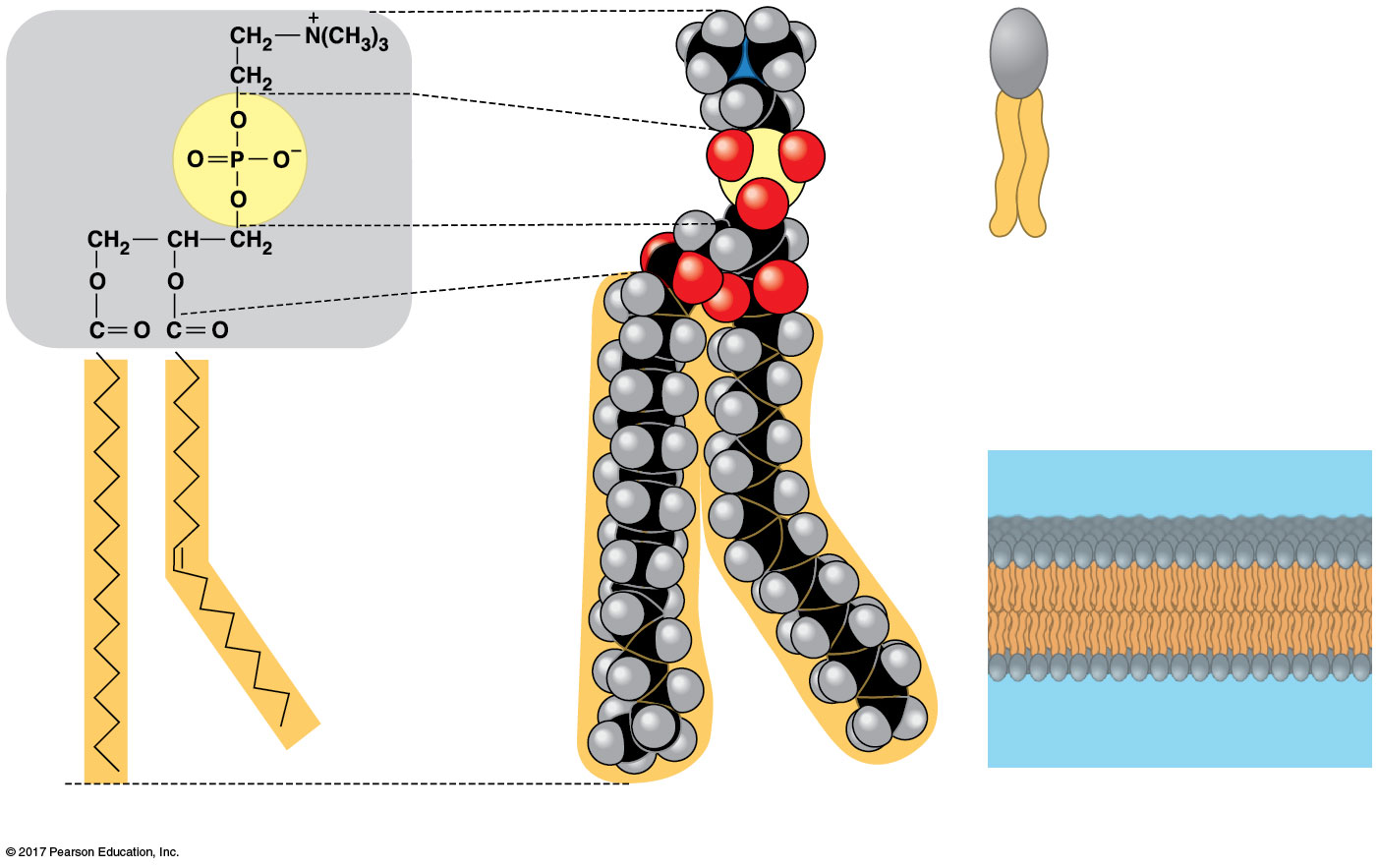 Hydrophilic
head
Choline膽鹼
Phosphate磷酸鹽
Hydrophobic
tails
Hydrophilic head
Glycerol
(c) Phospholipid symbol
Fatty acids
Kink due to cis
double bond
Hydrophobic tails
(a) Structural formula
(b) Space-filling model
(d) Phospholipid bilayer
[Speaker Notes: Figure 5.11 The structure of a phospholipid]
When phospholipids are added to water, theyself-assemble into double-layered sheetscalled bilayers
At the surface of a cell, phospholipids are also arranged in a bilayer, with the hydrophobic tails pointing toward the interior
The phospholipid bilayer forms a boundary between the cell and its external environment
© 2018 Pearson Education Ltd.
Steroids
Steroids類固醇are lipids characterized by a carbon skeleton consisting of four fused rings
Cholesterol膽固醇, a type of steroid, is a component in animal cell membranes and a precursor from which other steroids are synthesized
A high level of cholesterol in the blood may contribute to cardiovascular disease
© 2018 Pearson Education Ltd.
Figure 5.12
Cholesterol, a steroid
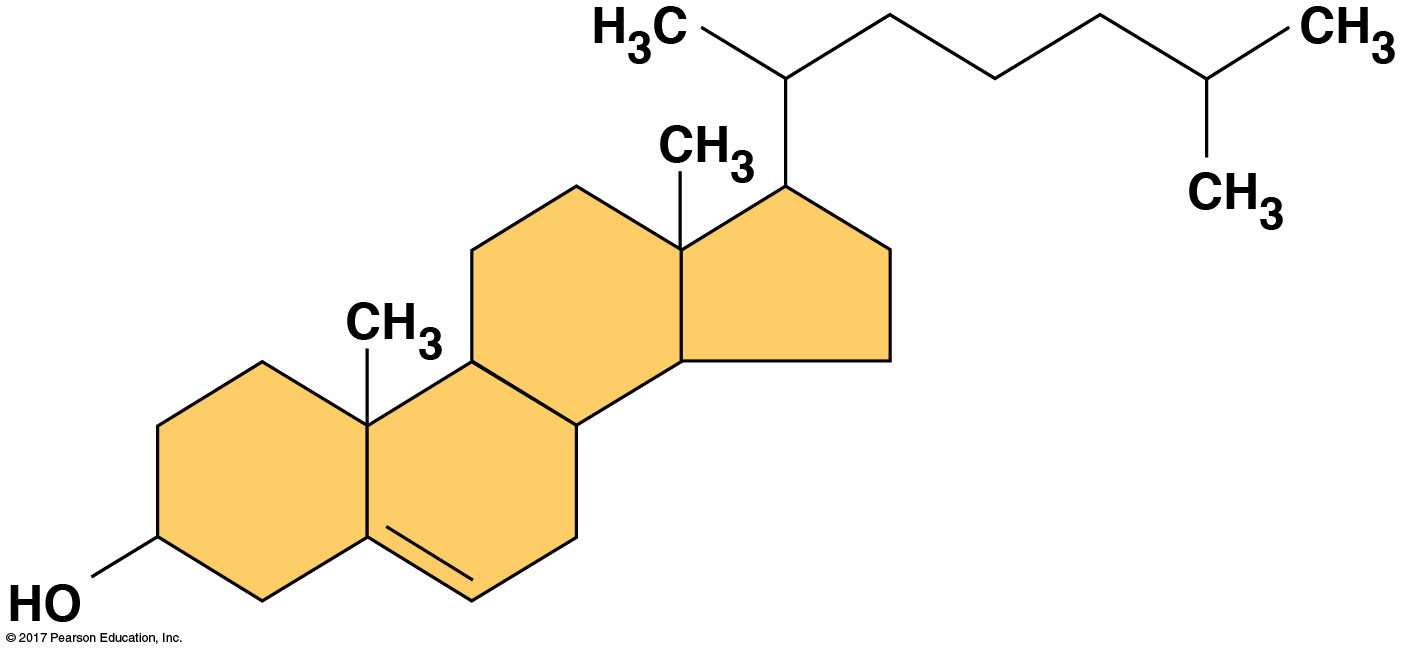 [Speaker Notes: Figure 5.12 Cholesterol, a steroid]
Concept 5.4: Proteins include a diversityof structures, resulting in a wide rangeof functions
Proteins account for more than 50% of the dry mass of most cells
Some proteins speed up chemical reactions
Other protein functions include defense, storage, transport, cellular communication, movement, and structural support
© 2018 Pearson Education Ltd.
Figure 5.13a
An overview of protein functions
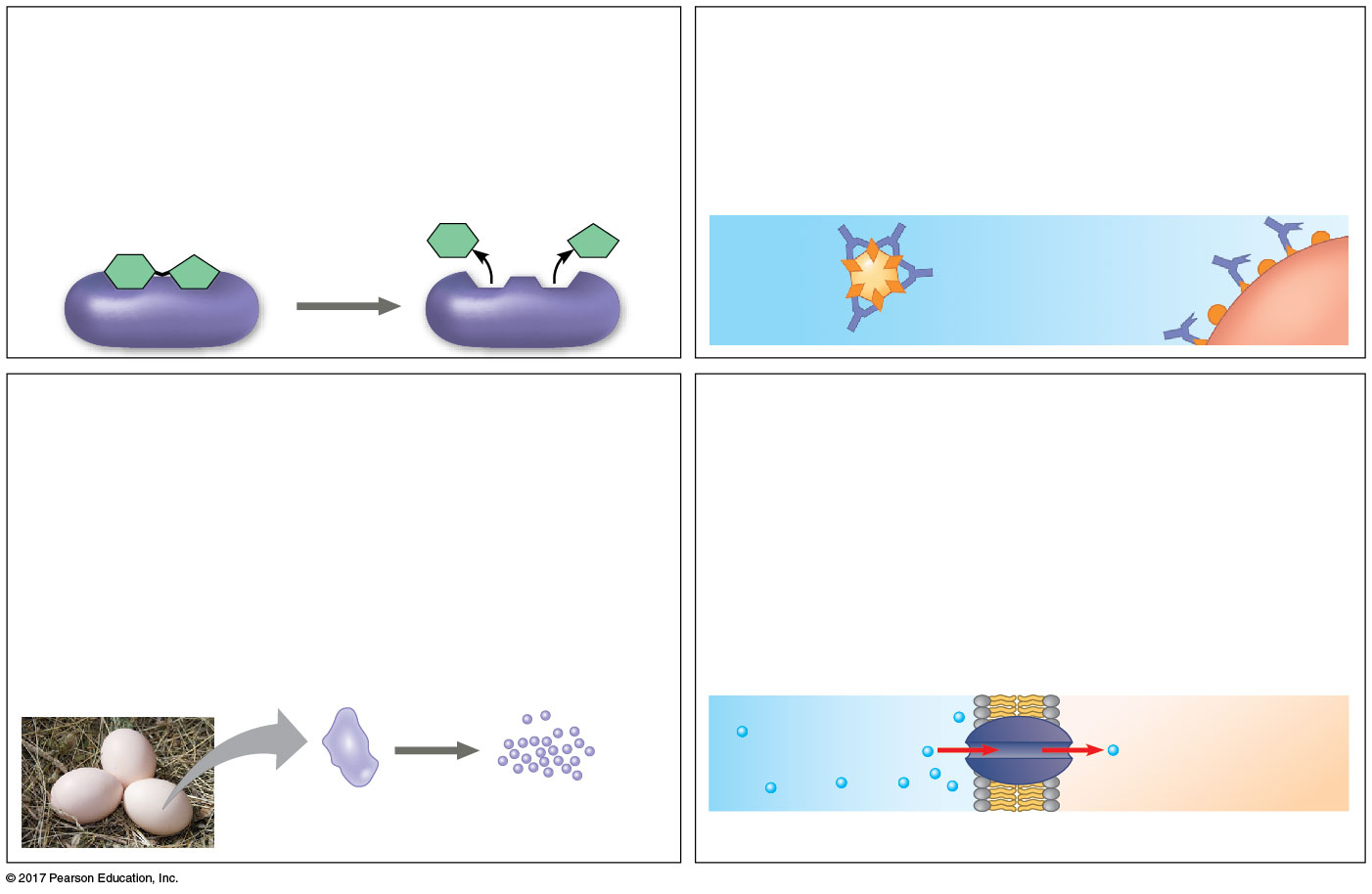 Enzymatic proteins
Defensive proteins
Function: Selective acceleration of
chemical reactions
Function: Protection against disease
Example: Antibodies inactivate and help
destroy viruses and bacteria.
Example: Digestive enzymes catalyze the
hydrolysis of bonds in food molecules.
Antibodies
Bacterium
Enzyme
Virus
Storage proteins
Transport proteins
Function: Storage of amino acids
Function: Transport of substances
Examples: Casein, the protein of milk, is
the major source of amino acids for baby
mammals. Plants have storage proteins in
their seeds. Ovalbumin is the protein of
egg white, used as an amino acid source
for the developing embryo.
Examples: Hemoglobin, the iron-containing
protein of vertebrate blood, transports
oxygen from the lungs to other parts of the
body. Other proteins transport molecules
across membranes, as shown here.
Transport
protein
Ovalbumin
Amino acids
for embryo
Cell membrane
[Speaker Notes: Figure 5.13a An overview of protein functions (part 1)]
Figure 5.13b
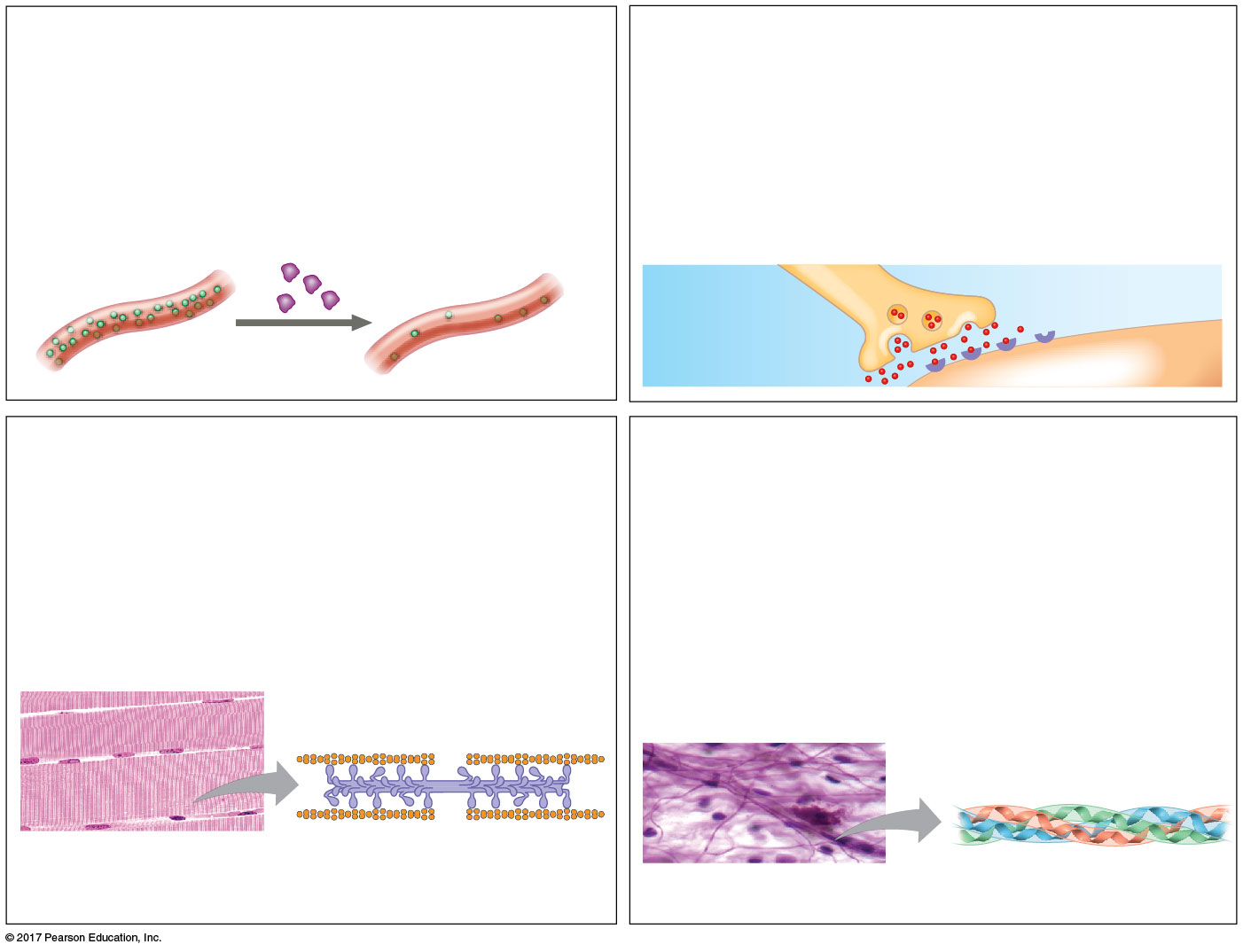 Hormonal proteins
Receptor proteins
Function: Coordination of an organism’s
activities
Function: Response of cell to chemical
stimuli
Example: Receptors built into the
membrane of a nerve cell detect signaling
molecules released by other nerve cells.
Example: Insulin, a hormone secreted by
the pancreas, causes other tissues to take
up glucose, thus regulating blood sugar
concentration.
Receptor
protein
Insulin
secreted
Signaling
molecules
High
blood sugar
Normal
blood sugar
Contractile收縮and motor proteins
Structural proteins
Function: Movement
Function: Support
Examples: Motor proteins are responsible
for the undulations of cilia and flagella.
Actin and myosin proteins are responsible
for the contraction of muscles.
Examples: Keratin is the protein of hair,
horns, feathers, and other skin appendages.
Insects and spiders use silk fibers to make
their cocoons and webs, respectively.
Collagen and elastin proteins provide a
fibrous framework in animal connective
tissues.
Actin
Myosin
Collagen
Muscle
tissue
30 µm
Connective
tissue
60 µm
[Speaker Notes: Figure 5.13b An overview of protein functions (part 2)]
Enzymes are proteins that act as catalysts to speed up chemical reactions
Enzymes can perform their functions repeatedly, functioning as workhorses that carry out the processes of life
© 2018 Pearson Education Ltd.
Proteins are all constructed from the same set of 20 amino acids
Polypeptides多肽are unbranched polymers built from these amino acids
A protein is a biologically functional molecule that consists of one or more polypeptides
© 2018 Pearson Education Ltd.
Amino Acid Monomers
Amino acids胺基酸are organic molecules with amino and carboxyl groups
Amino acids differ in their properties due to differing side chains, called R groups
© 2018 Pearson Education Ltd.
Figure 5.UN01
Amino acid monomer
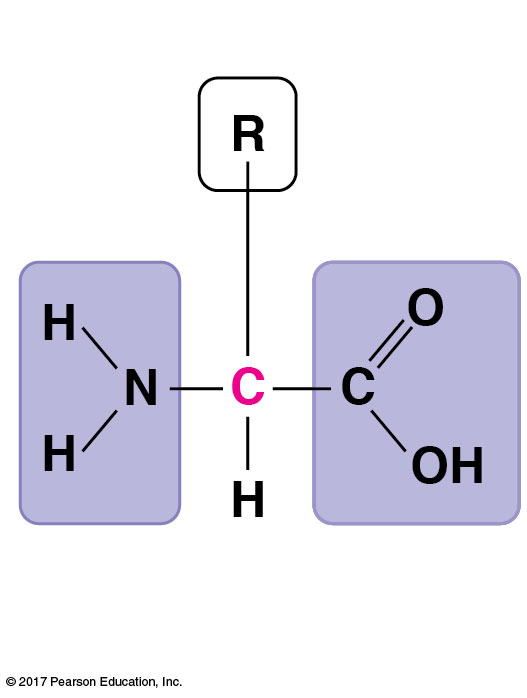 Side chain (R group)
α carbon
Amino
group
Carboxyl
group
[Speaker Notes: Figure 5.UN01 In-text figure, amino acid monomer, p. 123]
Figure 5.14
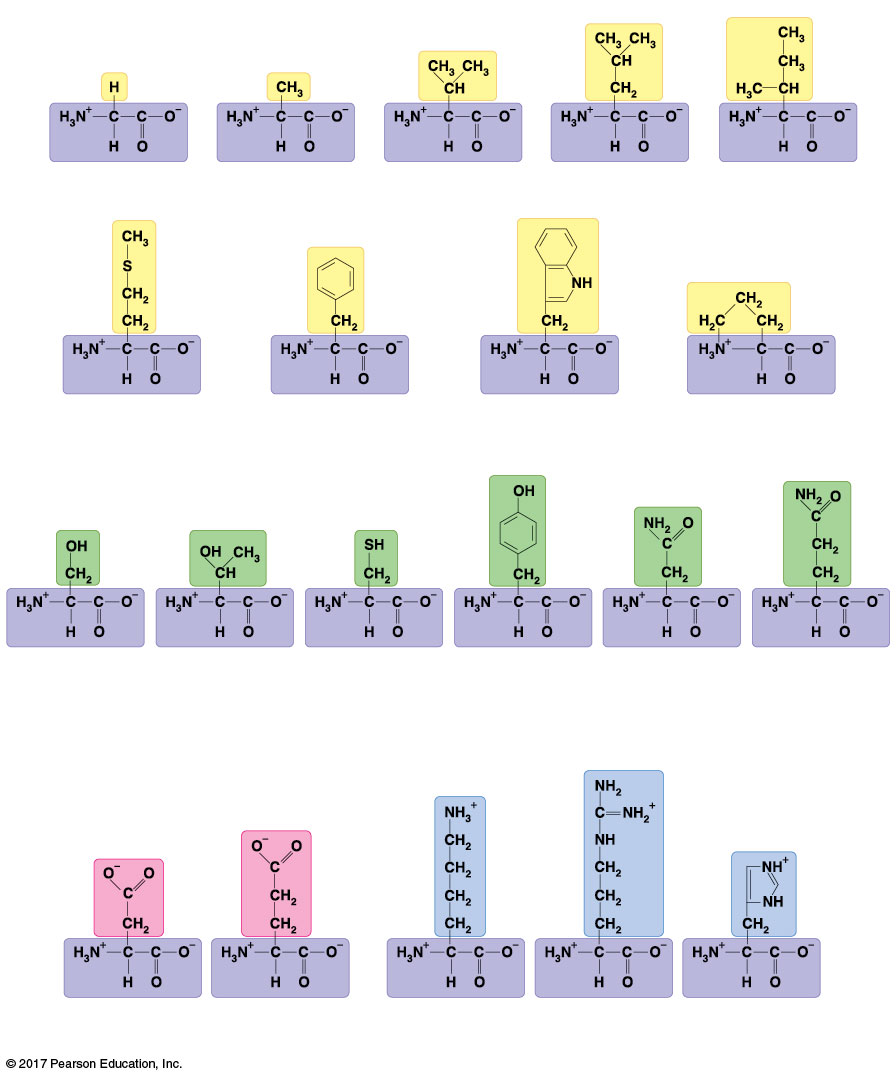 Nonpolar side chains; hydrophobic
Side chain (R group)
Isoleucine
(Ile or I)
Glycine
(Gly or G)
Alanine
(Ala or A)
Valine
(Val or V)
Leucine
(Leu or L)
The 20 amino acids of proteins
Methionine
(Met or M)
Phenylalanine
(Phe or F)
Tryptophan
(Trp or W)
Proline
(Pro or P)
Polar side chains; hydrophilic
Serine
(Ser or S)
Threonine
(Thr or T)
Cysteine
(Cys or C)
Tyrosine
(Tyr or Y)
Asparagine
(Asn or N)
Glutamine
(Gln or Q)
Electrically charged side chains; hydrophilic
Basic (positively charged)
Acidic (negatively charged)
Glutamic acid
 (Glu or E)
Aspartic acid
 (Asp or D)
Lysine
 (Lys or K)
Arginine
 (Arg or R)
Histidine
 (His or H)
[Speaker Notes: Figure 5.14 The 20 amino acids of proteins]
Polypeptides (Amino Acid Polymers)
Amino acids are linked by covalent bonds called peptide bonds肽鍵
A polypeptide is a polymer of amino acids
Polypeptides range in length from a few to more than 1,000 monomers 
Each polypeptide has a unique linear sequence of amino acids, with a carboxyl end (C-terminus) and an amino end (N-terminus)
© 2018 Pearson Education Ltd.
Figure 5.15
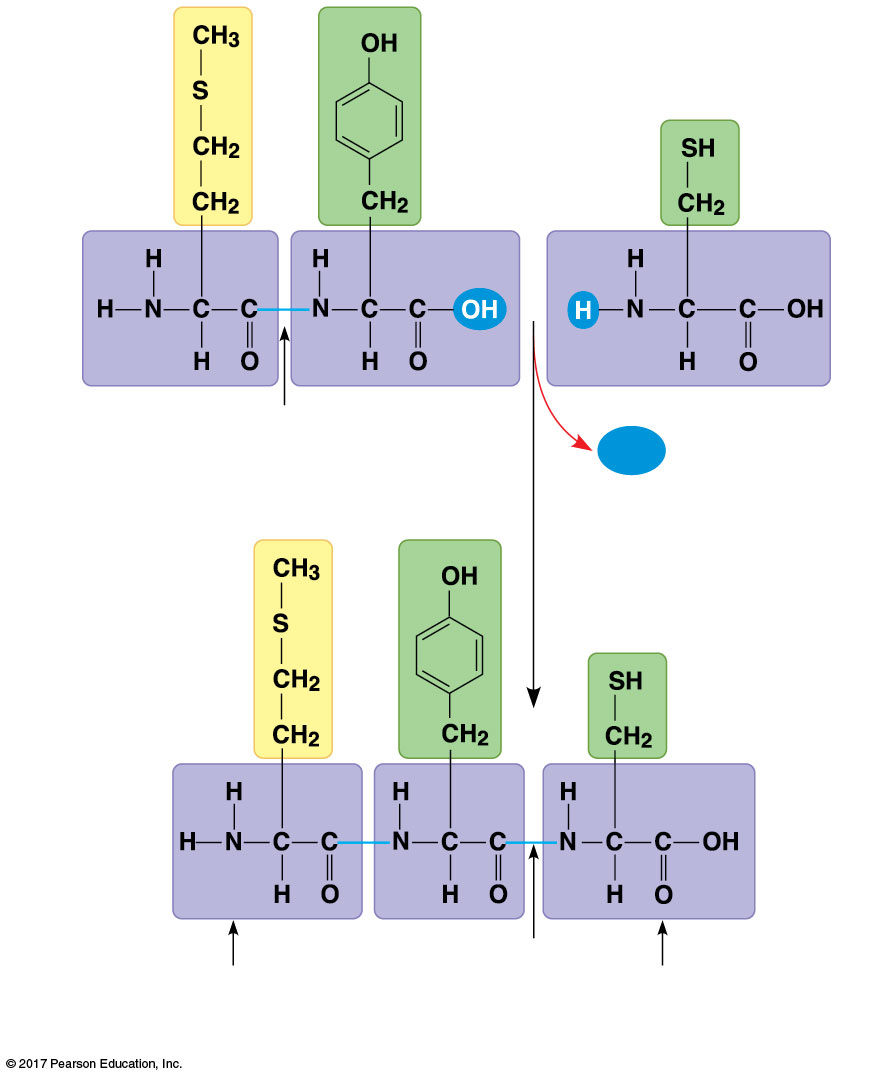 Making a polypeptide chain
Peptide bond
H2O
New peptide
bond forming
Side
chains
(R
groups)
Back-
bone
Peptide
bond
Amino end
(N-terminus)
Carboxyl end
(C-terminus)
[Speaker Notes: Figure 5.15 Making a polypeptide chain]
Protein Structure and Function
The specific activities of proteins result from their intricate three-dimensional architecture
A functional protein consists of one or more polypeptides precisely twisted, folded, and coiled into a unique shape
© 2018 Pearson Education Ltd.
Figure 5.16
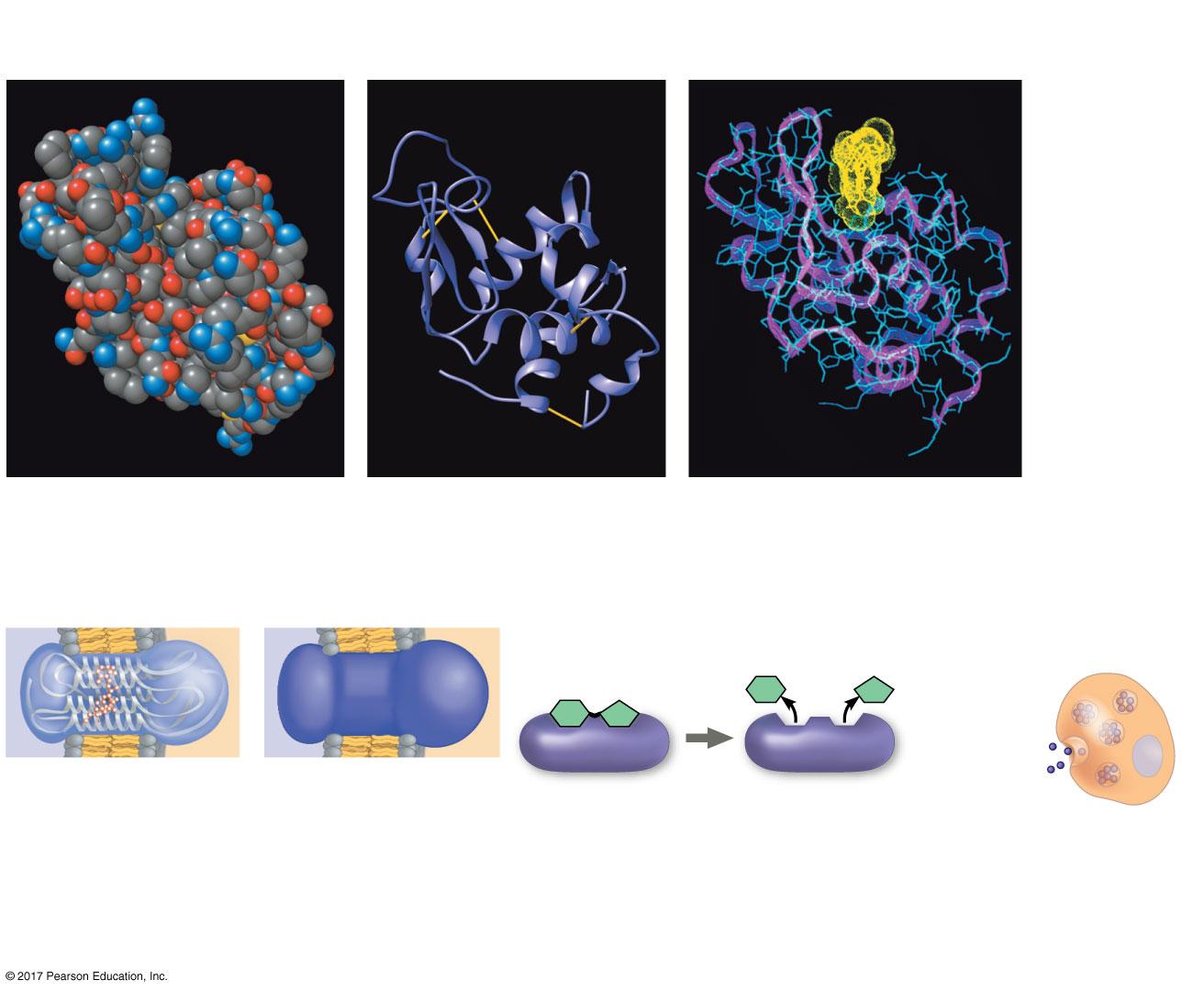 Target molecule (on bacterial
cell surface) bound to lysozyme
Structural Models
Space-filling model
Ribbon model
Wire-frame model (blue)
Simplified Diagrams
Insulin-producing cell
in pancreas
Enzyme
Insulin
A solid shape is
used when
structural details
are not needed.
A transparent
shape shows the
overall shape of
the molecule
and some
internal details.
A simple shape is used
here to represent a
generic enzyme.
A protein can be
represented simply
as a dot.
[Speaker Notes: Figure 5.16 Visualizing proteins]
The sequence of amino acids determines a protein’s three-dimensional structure
A protein’s structure determines how it works
The function of a protein usually depends onits ability to recognize and bind to some other molecule
© 2018 Pearson Education Ltd.
Figure 5.17
Complementarity of shape between two protein surfaces
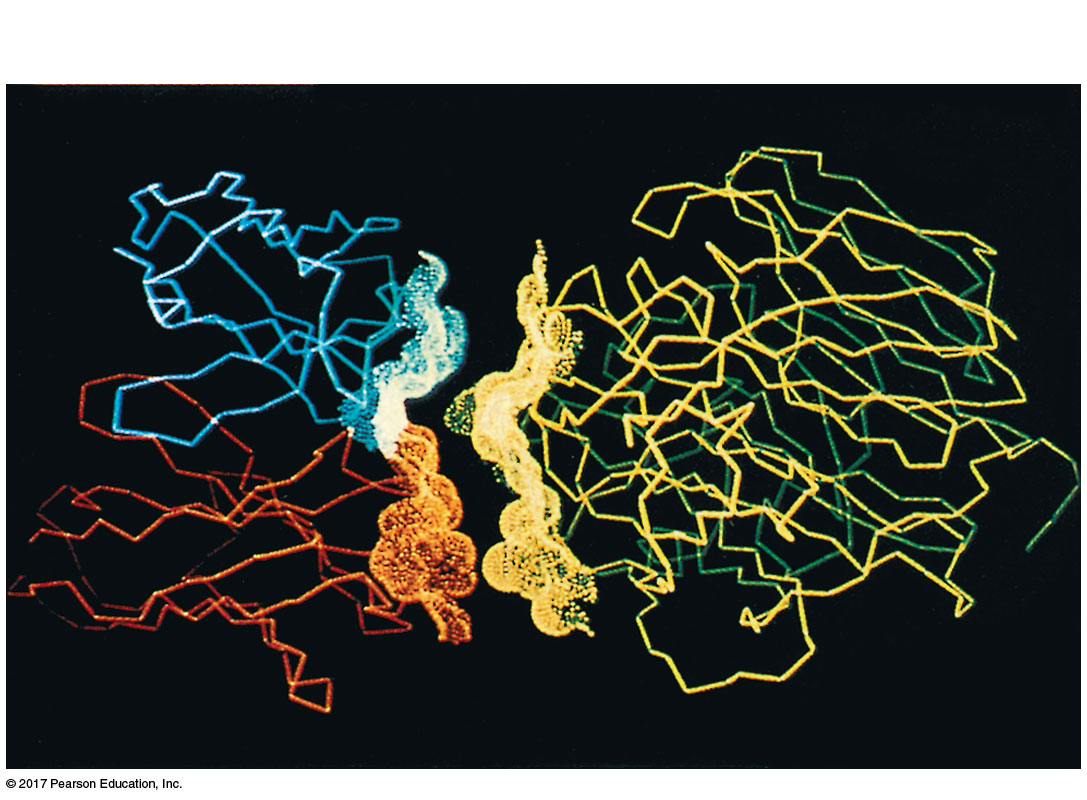 Antibody protein
Protein from flu virus
[Speaker Notes: Figure 5.17 Complementarity of shape between two protein surfaces]
Four Levels of Protein Structure
The primary structure of a protein is its unique sequence of amino acids (一條肽鍊)
Secondary structure, found in most proteins, consists of coils and folds in the polypeptide chain (氫鍵造成摺疊或螺旋)
Tertiary structure is determined by interactions among various side chains (R groups) (R基、離子鍵、SS鍵、疏水性、凡德瓦力建立3D圖形)
Quaternary structure results when a protein consists of multiple polypeptide chains (很多個肽鍊組成)
© 2018 Pearson Education Ltd.
Figure 5.18a
Primary Structure
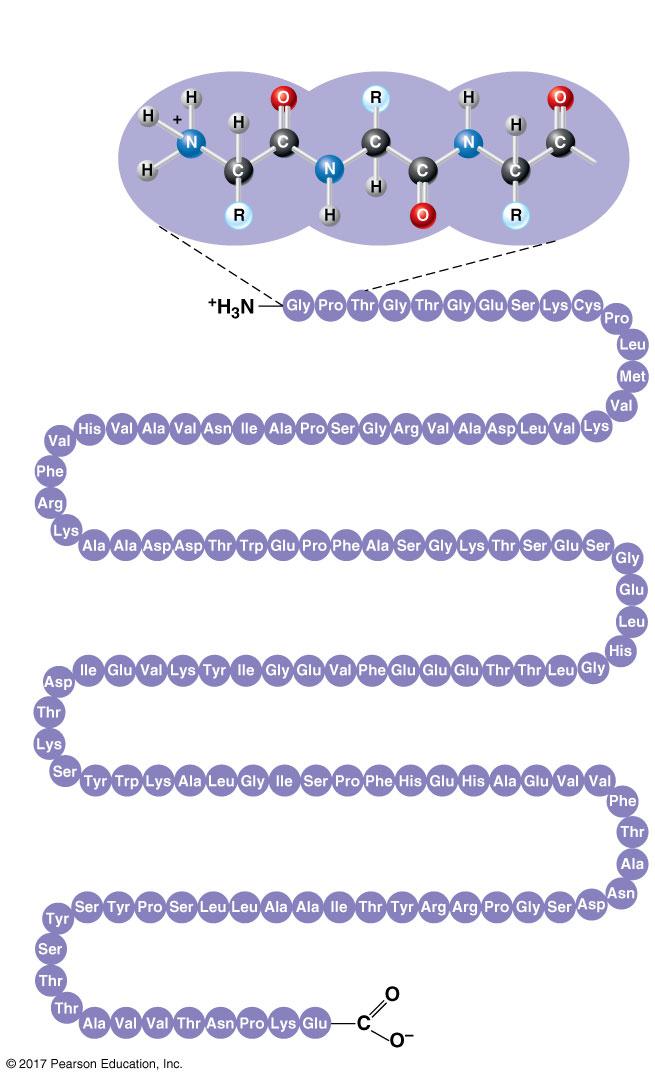 Amino
acids
1
5
10
Amino end
15
30
25
20
35
40
45
50
Primary structure of transthyretin
55
70
65
60
75
80
85
90
95
115
110
105
100
120
125
Carboxyl end
[Speaker Notes: Figure 5.18a Exploring levels of protein structure (part 1: primary)]
Figure 5.18b
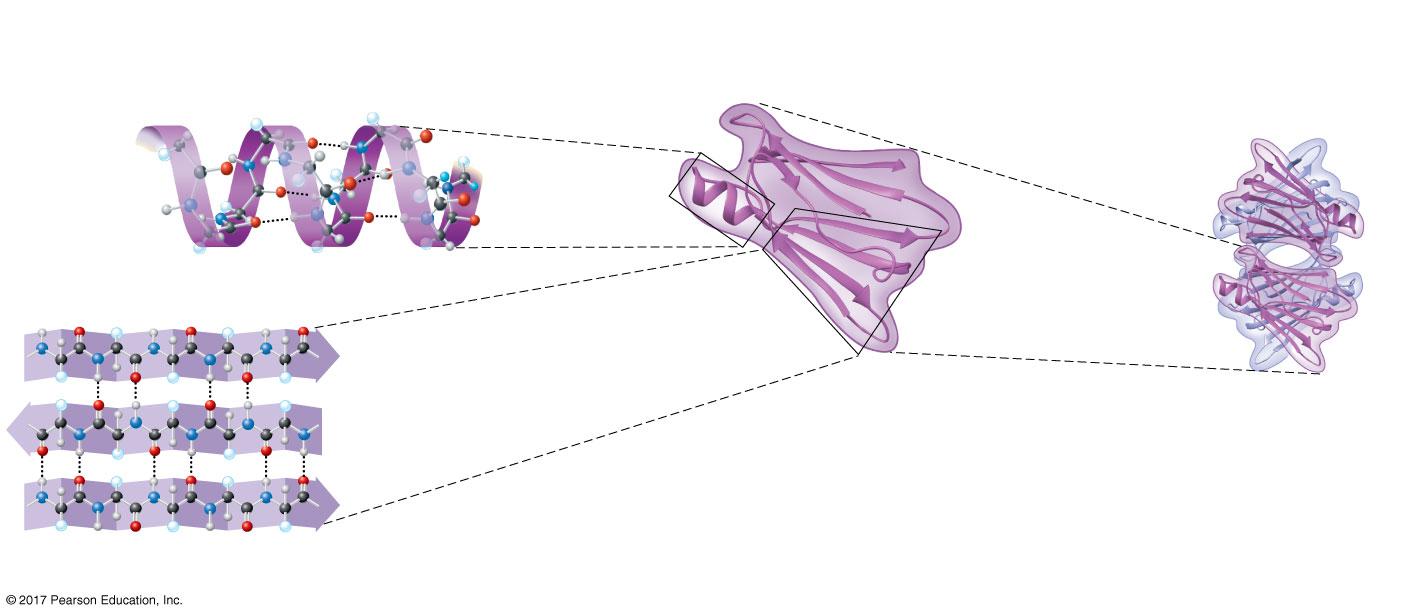 Secondary
Structure
Quaternary
Structure
Tertiary
Structure
α helix
α helix
Single
polypeptide
subunit
Hydrogen bond
β pleated
sheet
β strand
Hydrogen
bond
Transthyretin
polypeptide
Transthyretin
protein
β pleated sheet
[Speaker Notes: Figure 5.18b Exploring levels of protein structure (part 2: secondary through quaternary)]
Figure 5.18d
Tertiary stabilization
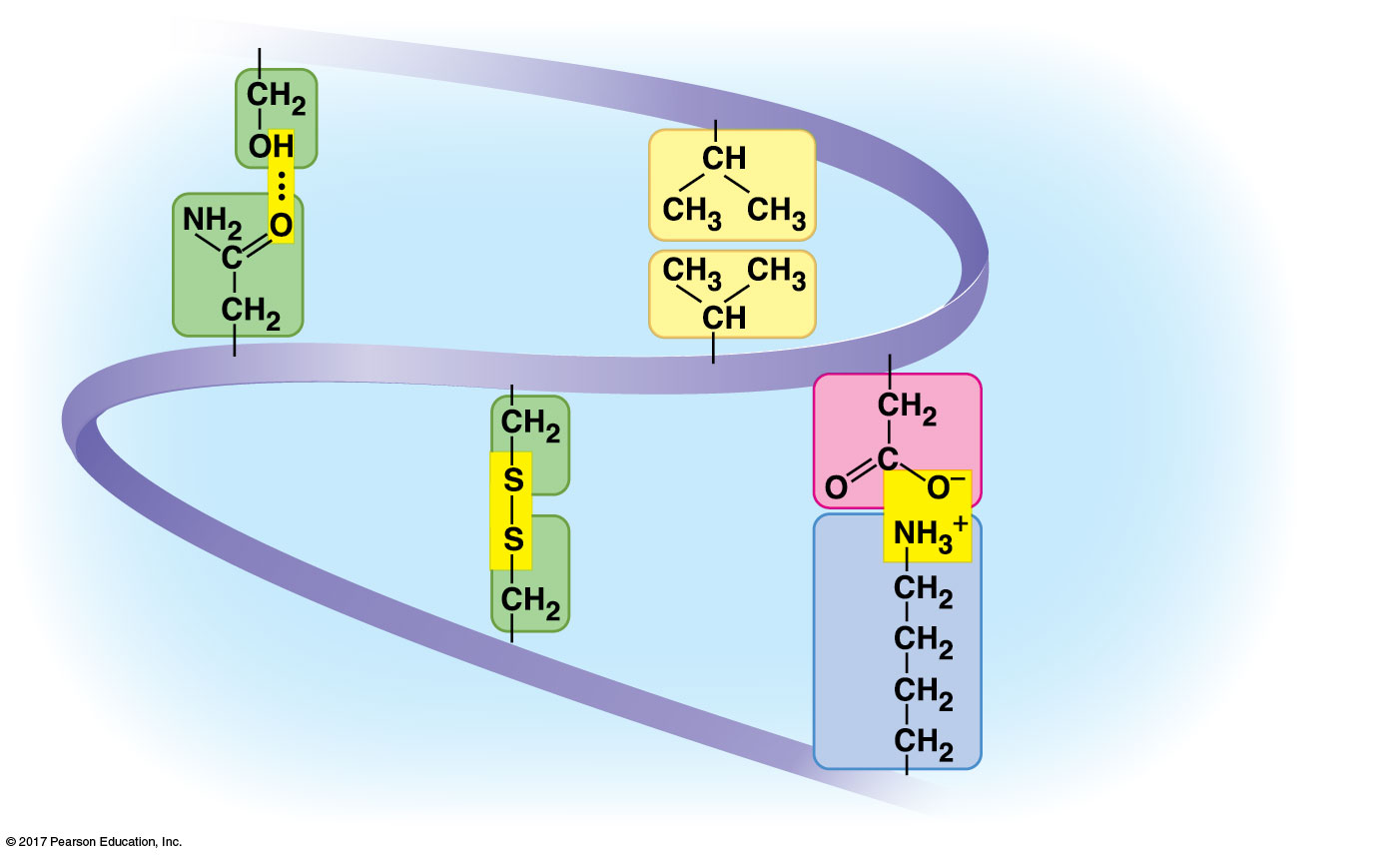 Hydrogen
bond
Hydrophobic
interactions and
van der Waals
interactions
Disulfide
bridge
Ionic bond
Polypeptide
backbone
[Speaker Notes: Figure 5.18d Exploring levels of protein structure (part 4: tertiary stabilization)]
Figure 5.18f
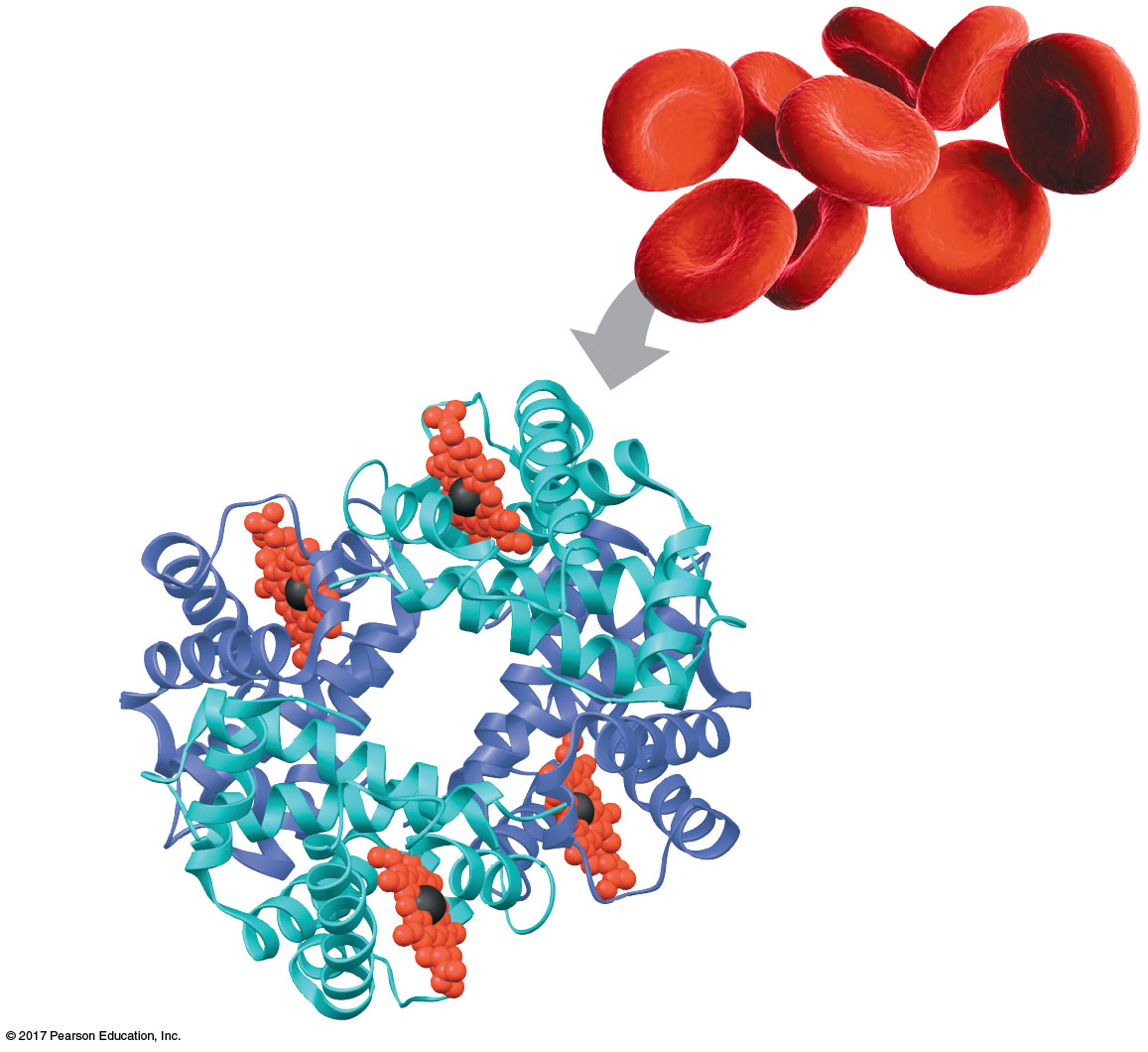 Quaternary interaction
Heme
Iron
β subunit
α subunit
α subunit
β subunit
Hemoglobin
[Speaker Notes: Figure 5.18f Exploring levels of protein structure (part 6: hemoglobin)]
The primary structure of a protein is its sequence of amino acids
Primary structure is like the order of letters in a long word
Primary structure is determined by inherited genetic information
© 2018 Pearson Education Ltd.
The coils and folds of secondary structure result from hydrogen bonds between repeating constituents of the polypeptide backbone
Typical secondary structures are a coil called an α helix and a folded structure called a β pleated sheet
© 2018 Pearson Education Ltd.
Tertiary structure, the overall shape of a polypeptide, results from interactions betweenR groups, rather than interactions between backbone constituents
These interactions include hydrogen bonds,ionic bonds, hydrophobic interactions, andvan der Waals interactions
Strong covalent bonds called disulfide bridges雙硫鍵may reinforce the protein’s structure
© 2018 Pearson Education Ltd.
Quaternary structure results when two or more polypeptide chains form one macromolecule
Collagen is a fibrous protein consisting of three polypeptides coiled like a rope
Hemoglobin is a globular protein consisting offour polypeptides: two α and two β subunits
© 2018 Pearson Education Ltd.
Sickle-Cell Disease: A Change in Primary Structure
A slight change in primary structure can affect a protein’s structure and ability to function 
Sickle-cell disease鐮刀型紅血球疾病, an inherited blood disorder, results from a single amino acid substitution in the protein hemoglobin
The abnormal hemoglobin molecules cause the red blood cells to aggregate into chains and to deform into a sickle shape
© 2018 Pearson Education Ltd.
Figure 5.19
A single amino acid substitution in a protein causes sickle-cell disease
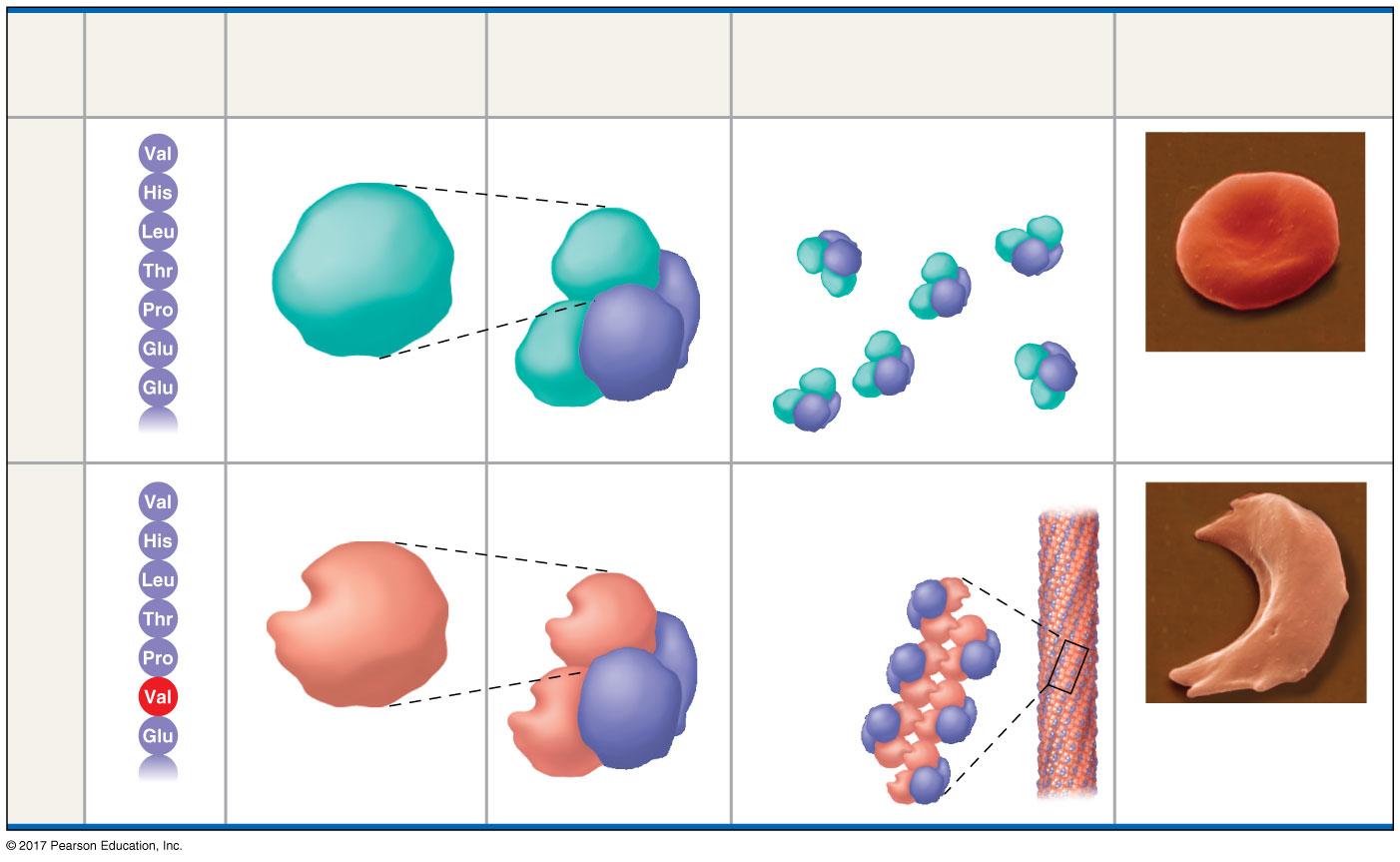 Secondary
 and Tertiary 
Structures
Primary
Structure
Red Blood Cell
Shape
Quaternary
Structure
Function
Normal β 
subunit
Normal
 hemoglobin
Proteins do not associate
with one another; each
carries oxygen.
1
2
β
3
4
α
Normal
5
6
7
5 µm
β
α
Sickle-cell
hemoglobin
Sickle-cell β
subunit
Proteins aggregate into a
fiber; capacity to
carry oxygen
is reduced.
1
2
3
β
4
Sickle-cell
α
5
6
7
5 µm
α
β
[Speaker Notes: Figure 5.19 A single amino acid substitution in a protein causes sickle-cell disease]
What Determines Protein Structure?
In addition to primary structure, physical and chemical conditions can affect structure
Alterations in pH, salt concentration, temperature, or other environmental factors can cause a protein to unravel
This loss of a protein’s native structure is called denaturation變性
A denatured protein is biologically inactive
© 2018 Pearson Education Ltd.
Figure 5.20
Denaturation and renaturation of a protein
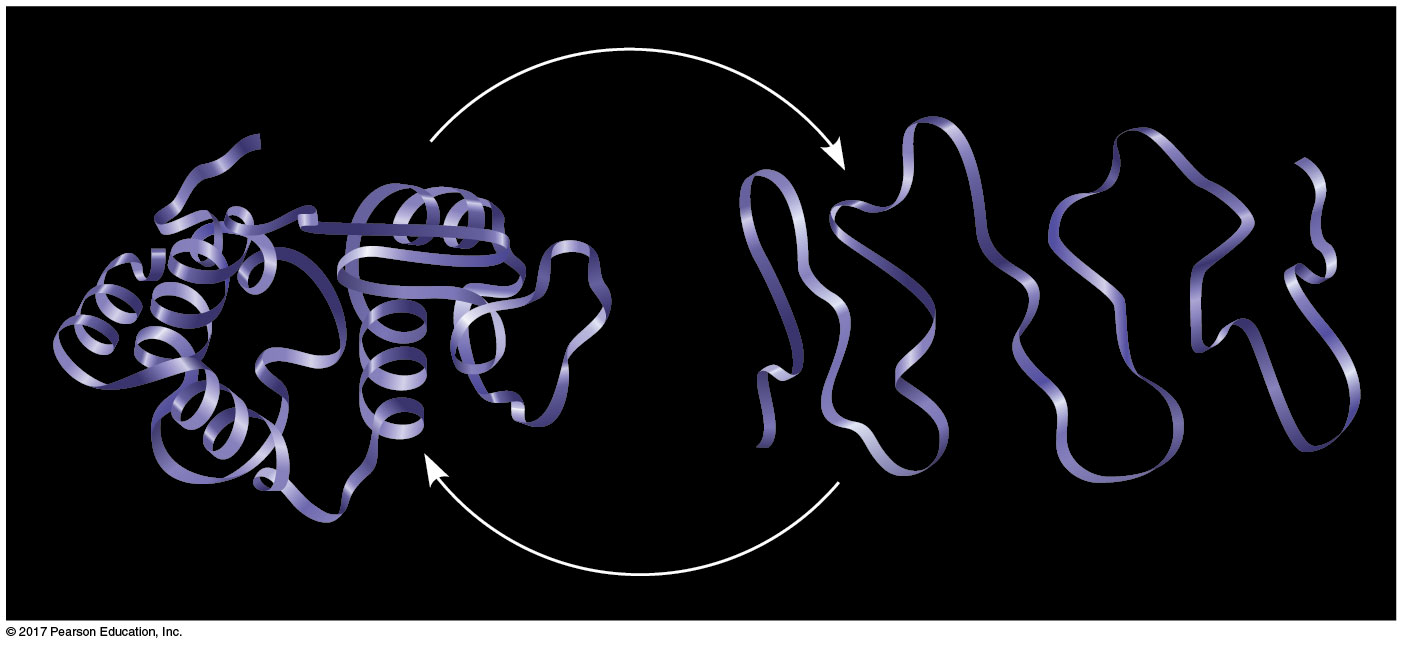 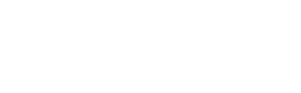 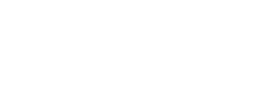 Denatured protein
Normal protein
[Speaker Notes: Figure 5.20 Denaturation and renaturation of a protein]
Protein Folding in the Cell
It is hard to predict a protein’s structure from its primary structure
Most proteins probably go through several stages on their way to a stable structure
Diseases such as Alzheimer’s, Parkinson’s, and mad cow disease are associated with misfolded proteins
© 2018 Pearson Education Ltd.
Scientists use X-ray crystallography X射線晶體to determine a protein’s structure
Another method is nuclear magnetic resonance (NMR) spectroscopy, which does not require protein crystallization
Bioinformatics is another approach to prediction of protein structure from amino acid sequences
© 2018 Pearson Education Ltd.
Figure 5.21
X-ray crystallography
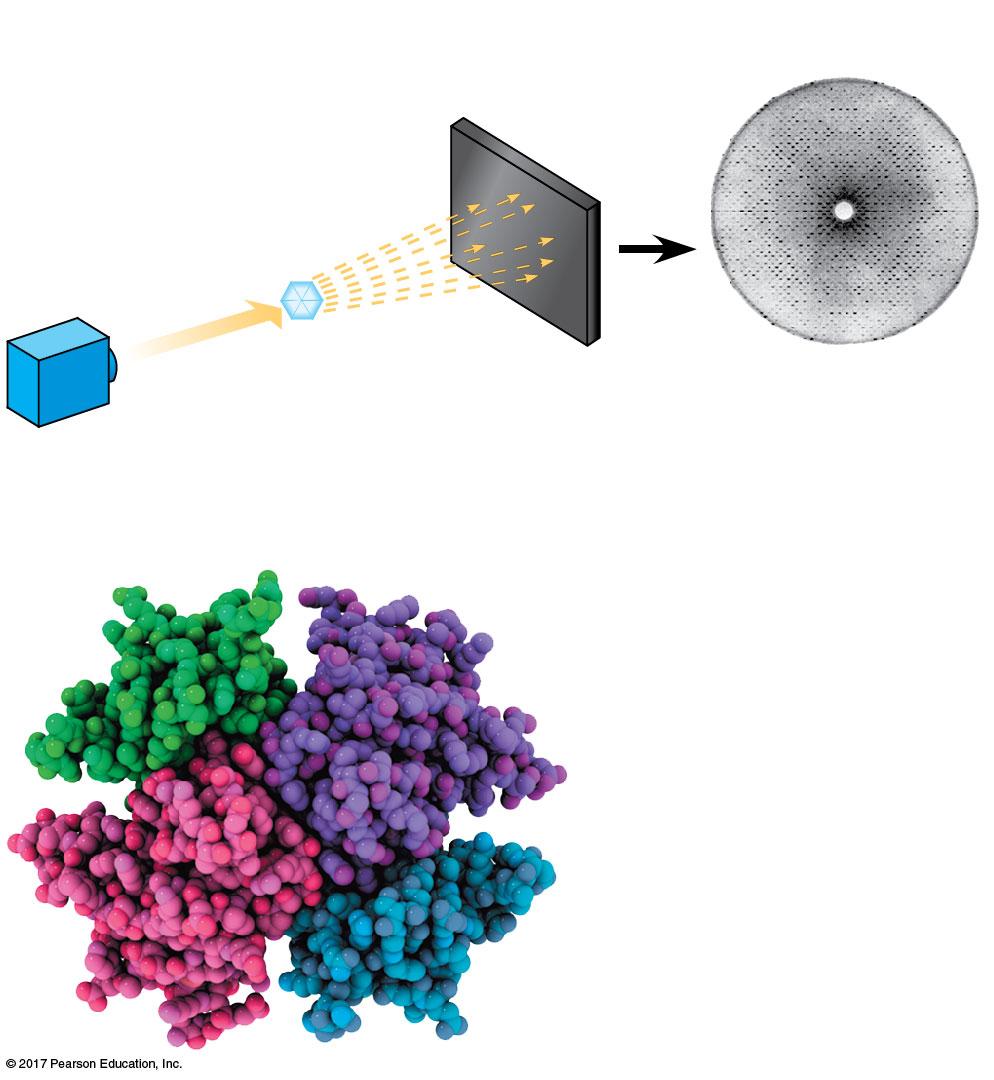 Technique
Diffracted
X-rays
X-ray
source
X-ray
beam
X-ray diffraction繞射
pattern
Crystal
Digital
detector
Results
[Speaker Notes: Figure 5.21 Research method: X-ray crystallography]
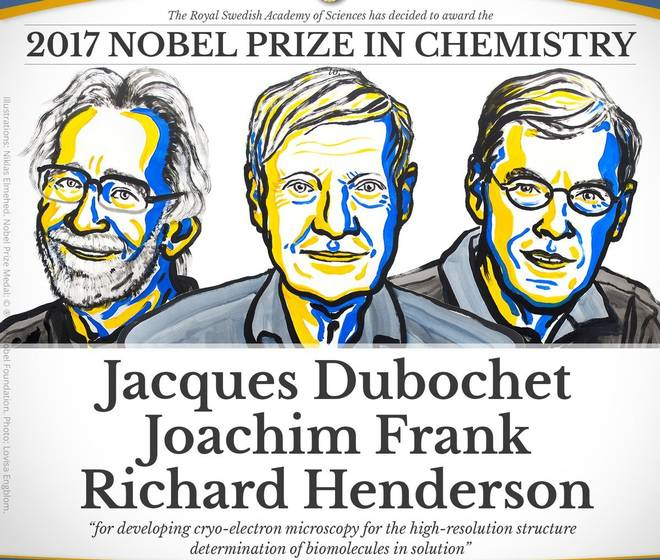 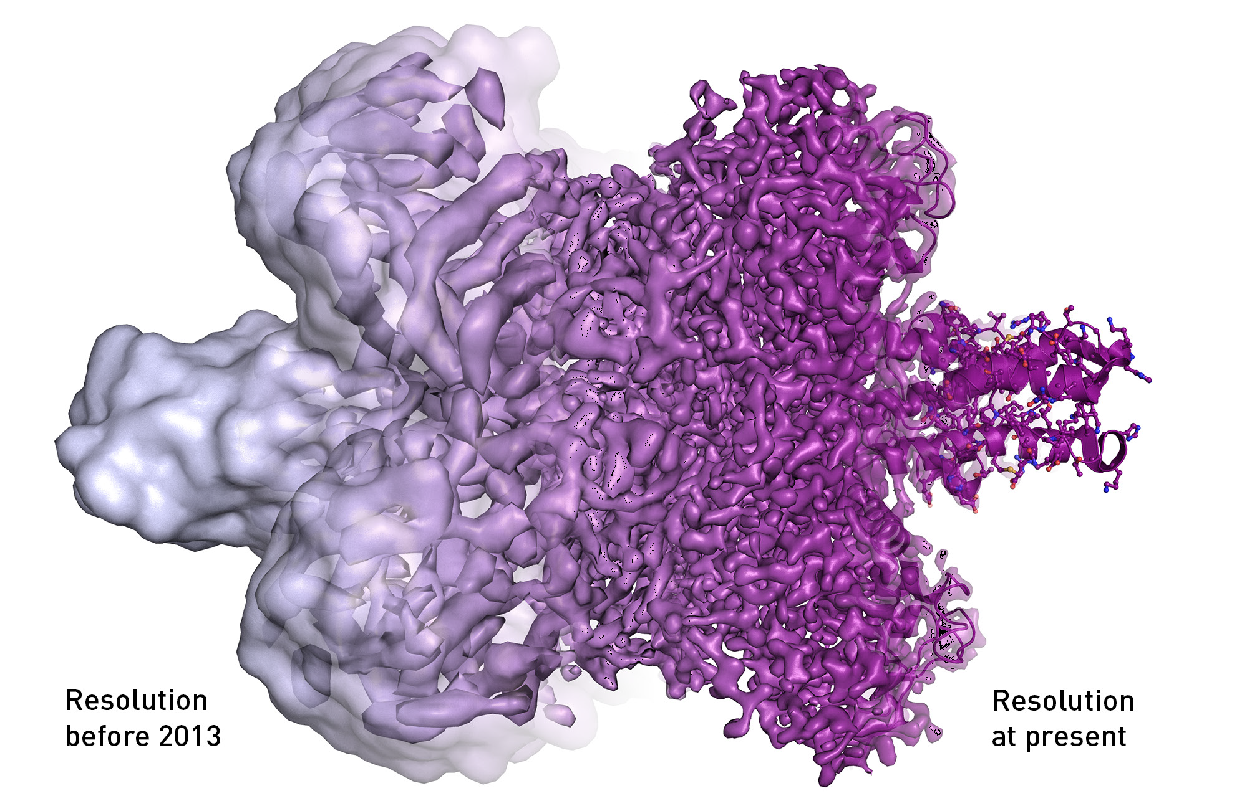 The electron microscope’s resolution has radically improved in the last few years, from mostly showing shapeless blobs to now being able to visualize proteins at atomic resolution
Concept 5.5: Nucleic acids store, transmit, and help express hereditary information
The amino acid sequence of a polypeptide is programmed by a unit of inheritance called a gene
Genes consist of DNA, a nucleic acid核酸made of monomers called nucleotides核苷酸
© 2018 Pearson Education Ltd.
The Roles of Nucleic Acids
There are two types of nucleic acids
Deoxyribonucleic acid (DNA)
Ribonucleic acid (RNA)
DNA provides directions for its own replication
DNA directs synthesis of messenger RNA (mRNA) and, through mRNA, controls protein synthesis
This process is called gene expression
© 2018 Pearson Education Ltd.
Figure 5.22_3
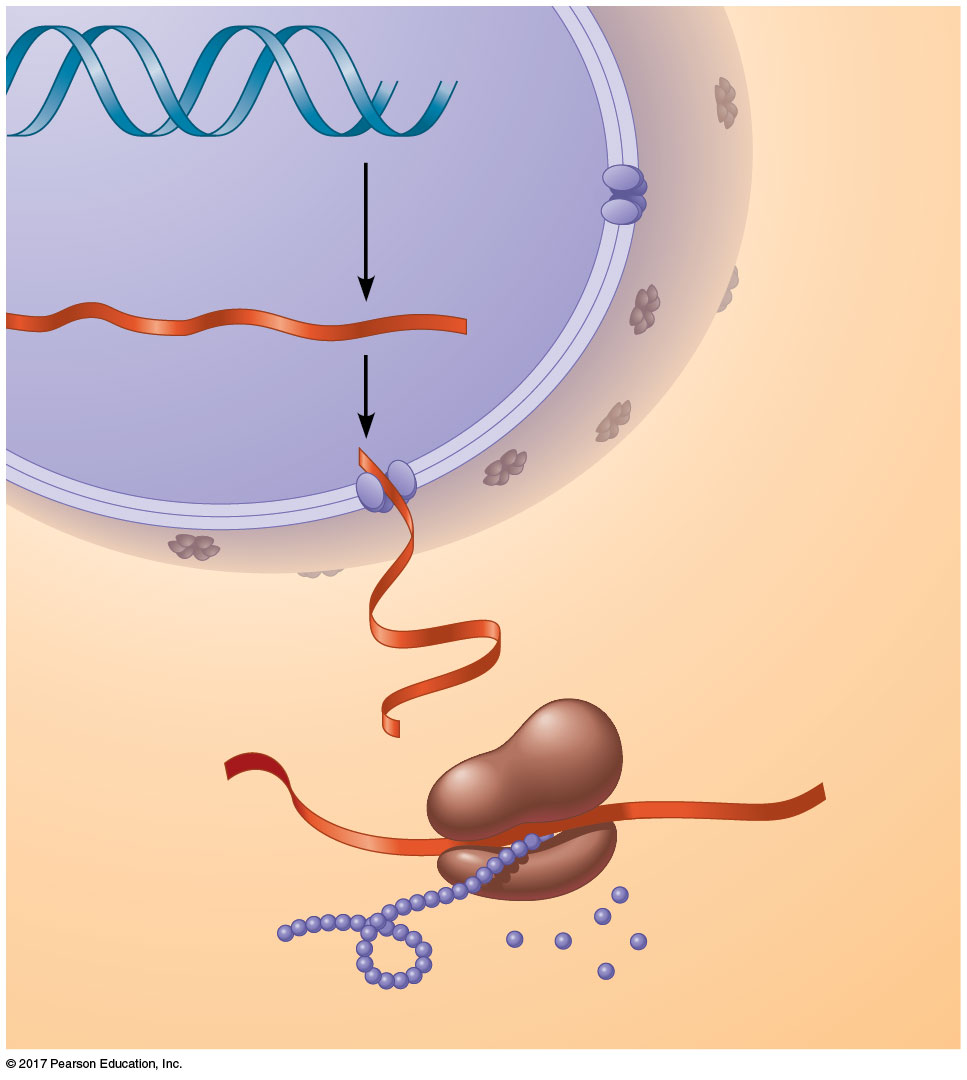 DNA
Synthesis of
mRNA
mRNA
NUCLEUS
CYTOPLASM
mRNA
2
3
1
Movement of
mRNA into
cytoplasm
Ribosome
Synthesis of
protein
Amino
acids
Polypeptide
[Speaker Notes: Figure 5.22_3 Gene expression: DNA → RNA → protein (step 3)]
Each gene along a DNA molecule directs synthesis of a messenger RNA (mRNA)
The mRNA molecule interacts with the cell’s protein-synthesizing machinery to direct production of a polypeptide
The flow of genetic information can be summarized as DNA → RNA → protein
© 2018 Pearson Education Ltd.
The Components of Nucleic Acids
Nucleic acids are polymers called polynucleotides聚核苷酸
Each polynucleotide is made of monomers called nucleotides
Each nucleotide consists of a nitrogenous base, a pentose sugar五碳糖, and one or more phosphate groups
The portion of a nucleotide without the phosphate group is called a nucleoside核苷
© 2018 Pearson Education Ltd.
Nucleoside = nitrogenous base + sugar
There are two families of nitrogenous bases
Pyrimidines嘧啶(cytosine, thymine, and uracil)have a single six-membered ring
Purines嘌呤(adenine and guanine) have a six-membered ring fused to a five-membered ring
In DNA, the sugar is deoxyribose; in RNA, the sugar is ribose
Nucleotide = nucleoside + phosphate group
© 2018 Pearson Education Ltd.
Figure 5.23
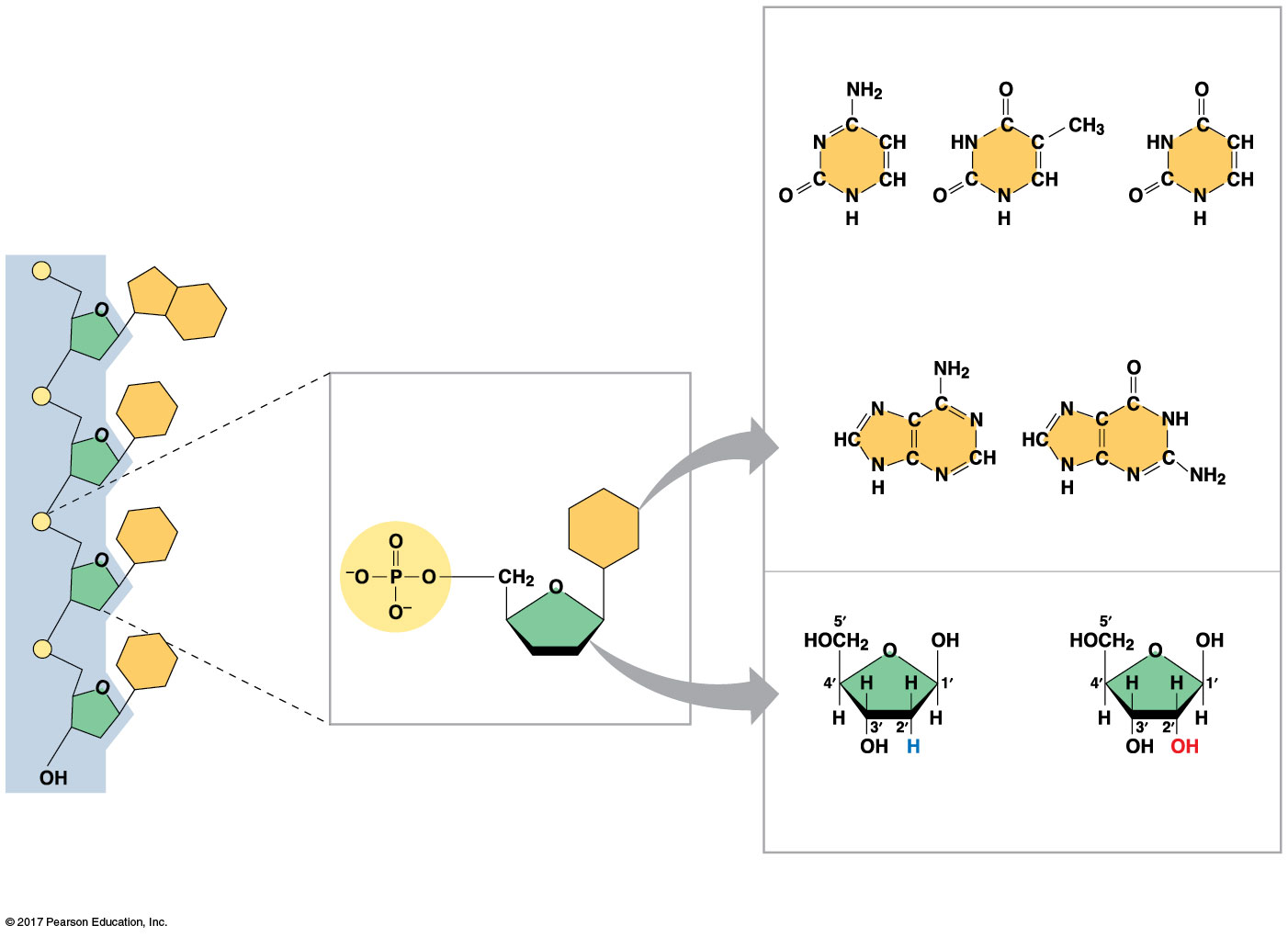 Components of nucleic acids
NITROGENOUS BASES
Pyrimidines
Sugar-phosphate backbone
(on blue background)
5′ end
Uracil
(U, in RNA)
Cytosine (C)
Thymine
(T, in DNA)
5′C
Purines
3′C
Nucleoside
Nitrogenous
base
Adenine (A)
Guanine (G)
5′C
SUGARS
1′C
Phosphate
group
3′C
Sugar
(pentose)
5′C
3′C
(b) Nucleotide monomerin a polynucleotide
Deoxyribose
(in DNA)
Ribose
(in RNA)
3′ end
(a) Polynucleotide, or nucleic acid
(c) Nucleoside components
[Speaker Notes: Figure 5.23 Components of nucleic acids]
Nucleotide Polymers
Nucleotides are linked together by a phosphodiester linkage to build a polynucleotide多聚核苷酸 = 核酸
A phosphodiester linkage consists of a phosphate group that links the sugars of two nucleotides
These links create a backbone of sugar-phosphate units with nitrogenous bases as appendages
The sequence of bases along a DNA or mRNA polymer is unique for each gene
© 2018 Pearson Education Ltd.
The Structures of DNA and RNA Molecules
DNA molecules have two polynucleotides spiraling around an imaginary axis, forming a double helix
The backbones run in opposite 5′ → 3′ directions from each other, an arrangement referred to as antiparallel
One DNA molecule includes many genes
© 2018 Pearson Education Ltd.
Only certain bases in DNA pair up and form hydrogen bonds: adenine (A) always with thymine (T), and guanine (G) always with cytosine (C)
This is called complementary base pairing
This feature of DNA structure makes it possibleto generate two identical copies of each DNA molecule in a cell preparing to divide
© 2018 Pearson Education Ltd.
RNA, in contrast to DNA, is single-stranded
Complementary pairing can also occur between two RNA molecules or between parts of thesame molecule
In RNA, thymine is replaced by uracil (U), so A and U pair
While DNA always exists as a double helix, RNA molecules are more variable in form
© 2018 Pearson Education Ltd.
Figure 5.24
The structures of DNA and tRNA molecules
5′
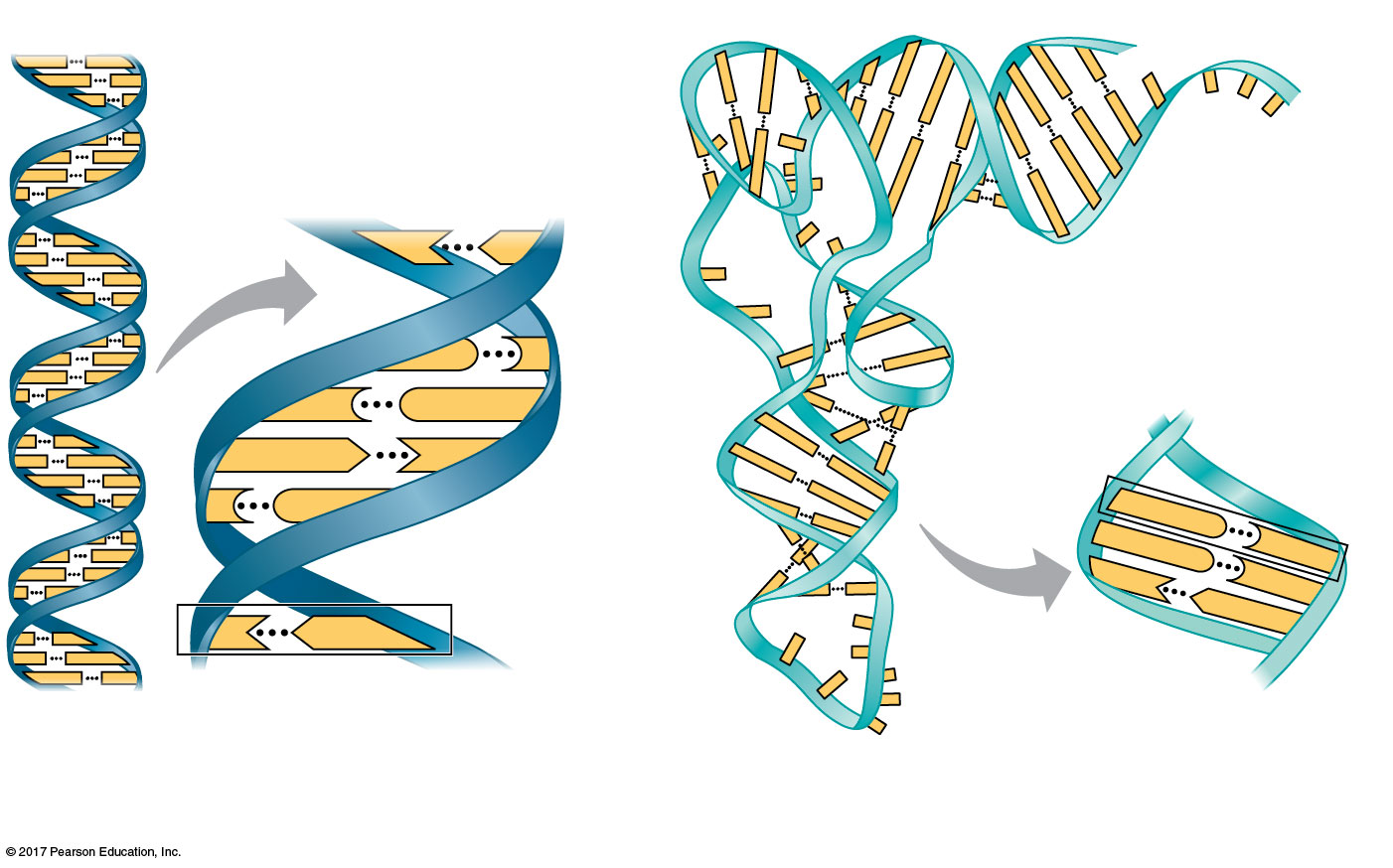 3′
Sugar-phosphate
backbones
Hydrogen bonds
T
A
Base pair joined
by hydrogen bonding
G
C
C
G
A
T
C
G
G
C
G
C
U
A
T
A
Base pair joined
by hydrogen bonding
3′
5′
(a) DNA
(b) Transfer RNA
[Speaker Notes: Figure 5.24 The structures of DNA and tRNA molecules]
Concept 5.6: Genomics and proteomics have transformed biological inquiry and applications
Once the structure of DNA and its relationship to amino acid sequence was understood, biologists sought to “decode” genes by learning their base sequences
The first chemical techniques for DNA sequencing were developed in the 1970s and refined over the next 20 years
© 2018 Pearson Education Ltd.
It is enlightening to sequence the full complement of DNA in an organism’s genome
The rapid development of faster and less expensive methods of sequencing was a side effect of the Human Genome Project
Many genomes have been sequenced, generating large sets of data
© 2018 Pearson Education Ltd.
Figure 5.25
Automatic DNA sequencing machines and abundant computing power enable rapid sequencing of genes and genomes
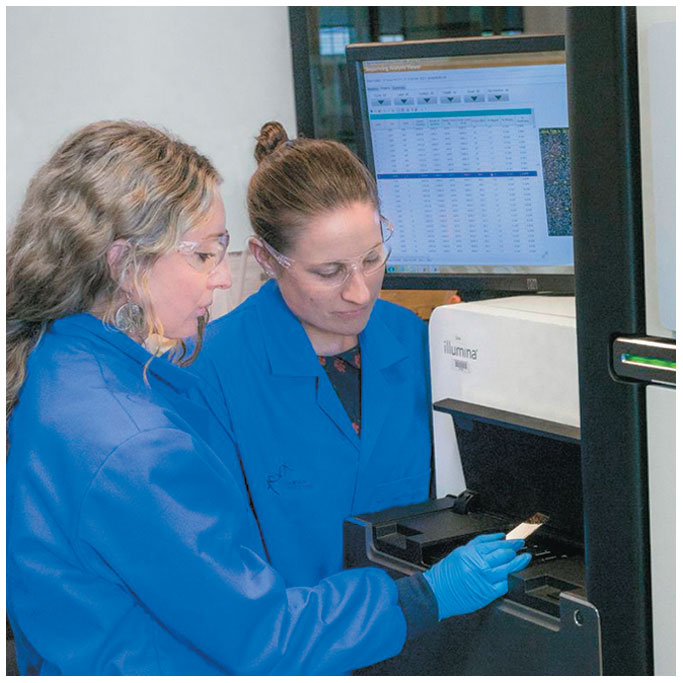 [Speaker Notes: Figure 5.25 Automatic DNA sequencing machines and abundant computing power enable rapid sequencing of genes and genomes.]
Bioinformatics生物資訊學uses computer software and other computational tools to deal with the data resulting from sequencing many genomes
Analyzing large sets of genes or even comparing whole genomes of different species is called genomics基因組學
A similar analysis of large sets of proteins including their sequences is called proteomics
© 2018 Pearson Education Ltd.
Figure 5.26
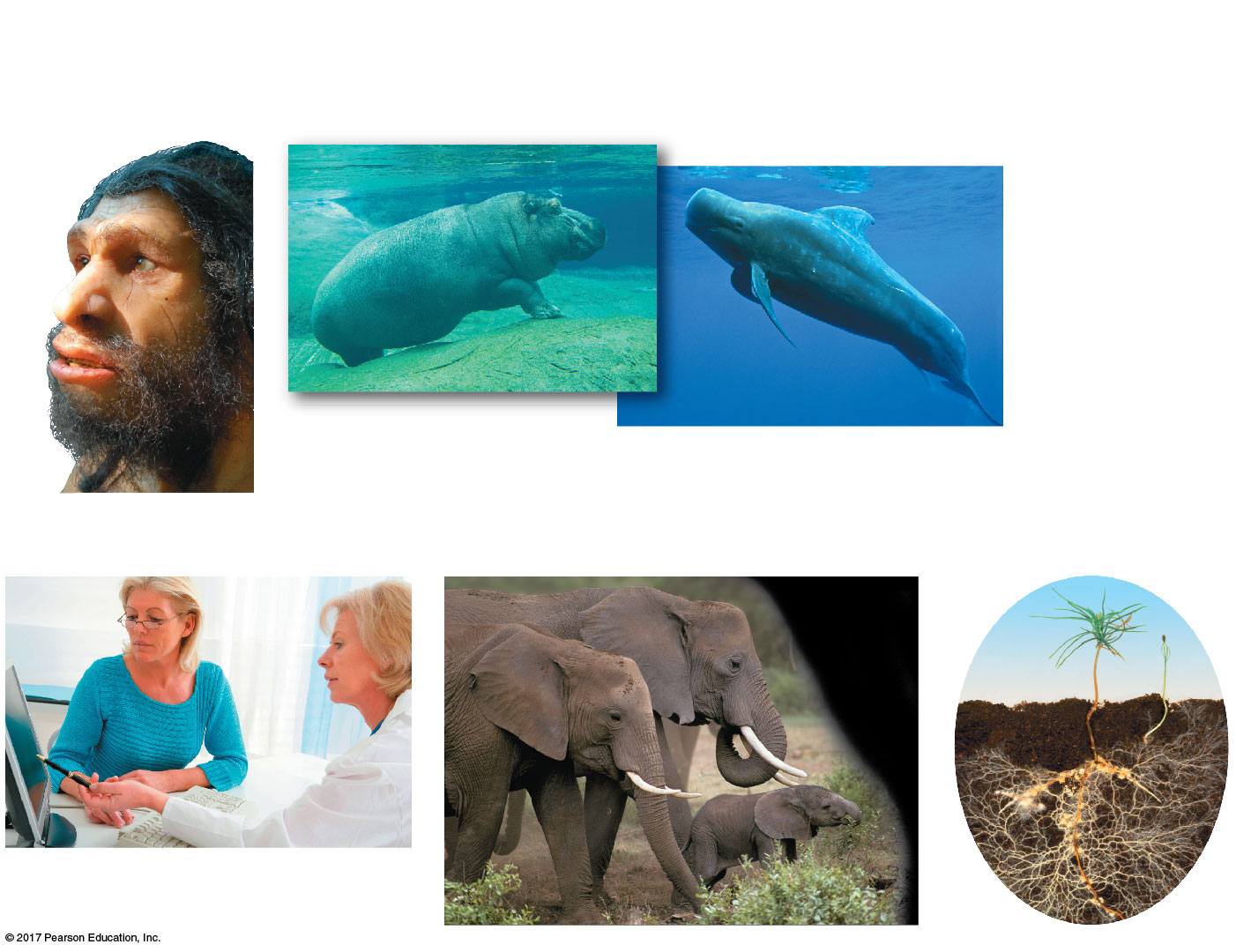 MAKE CONNECTIONS:
Contributions of Genomics and Proteomics to Biology
Paleontology
Evolution
Hippopotamus
Short-finned pilot whale
Species
Interactions
Medical Science
Conservation Biology
[Speaker Notes: Figure 5.26 Make connections: contributions of genomics and proteomics to biology]
DNA and Proteins as Tape Measures of Evolution
Sequences of genes and their protein products document the hereditary background of an organism
Linear sequences of DNA molecules are passed from parents to offspring
We can extend the concept of “molecular genealogy” to relationships between species
Molecular biology has added a new measure to the toolkit of evolutionary biology
© 2018 Pearson Education Ltd.
Figure 5.UN02a
Is monkey or gibbon closer to human?
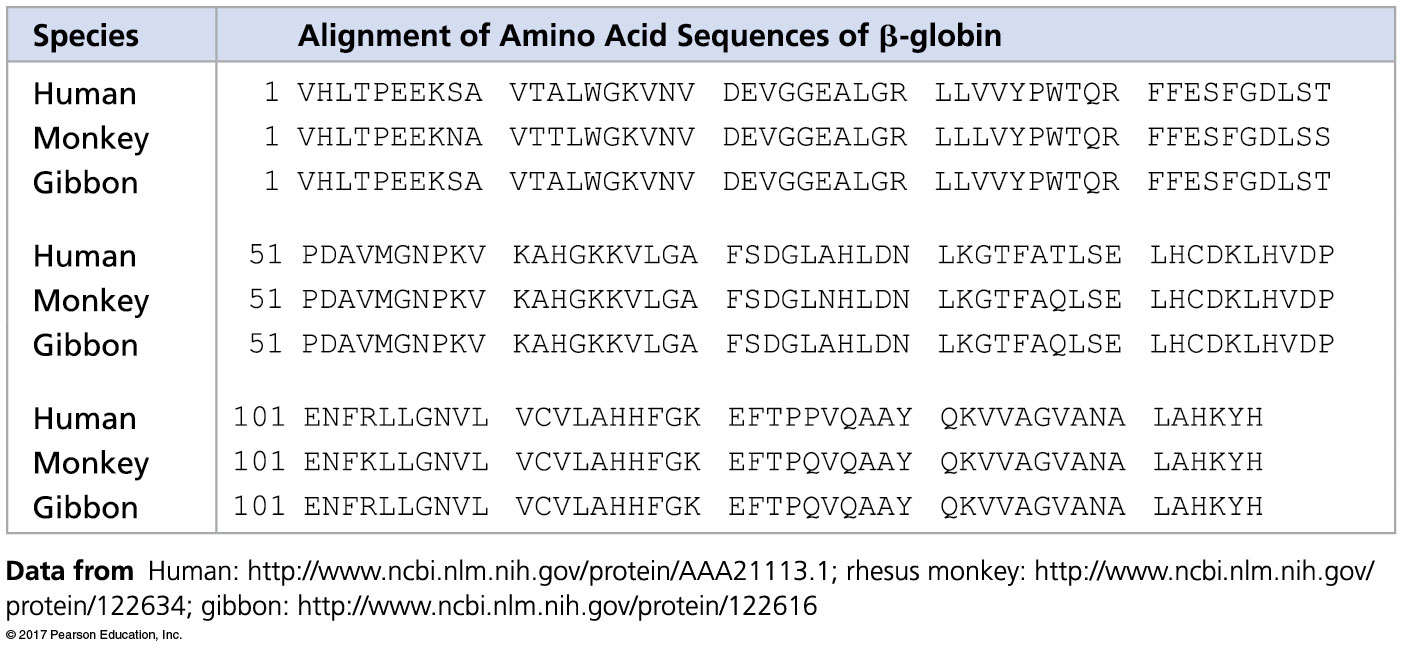 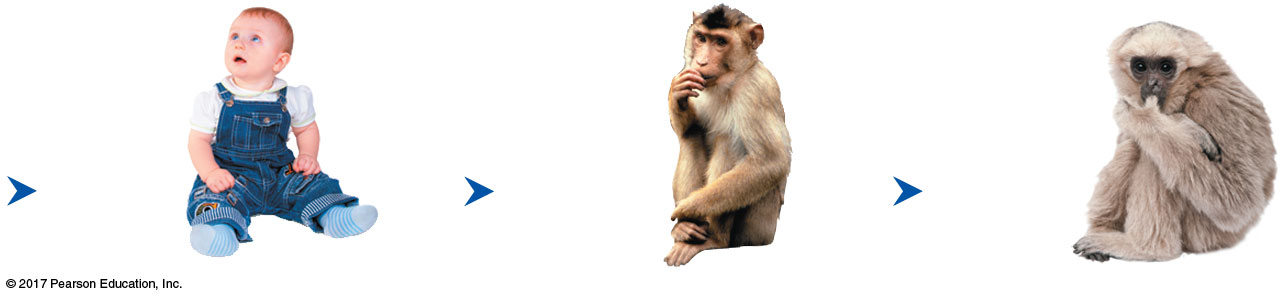 [Speaker Notes: Figure 5.UN02a Skills exercise: analyzing polypeptide sequence data (part 1)]